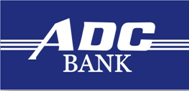 MOBILE BANKING
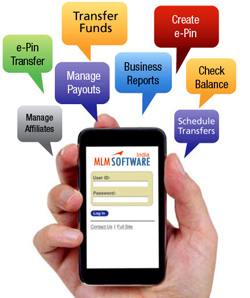 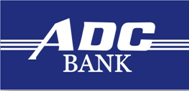 Mobile Banking (Financial)
Since 1925
Financial Mobile Banking services have been approved by RBI.

The APP is now available on the play store for android devices.

The customer can use mobile banking for the bellow services
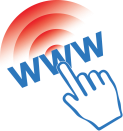 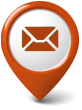 www.adcbank.coop			info@adcbank.coop
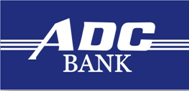 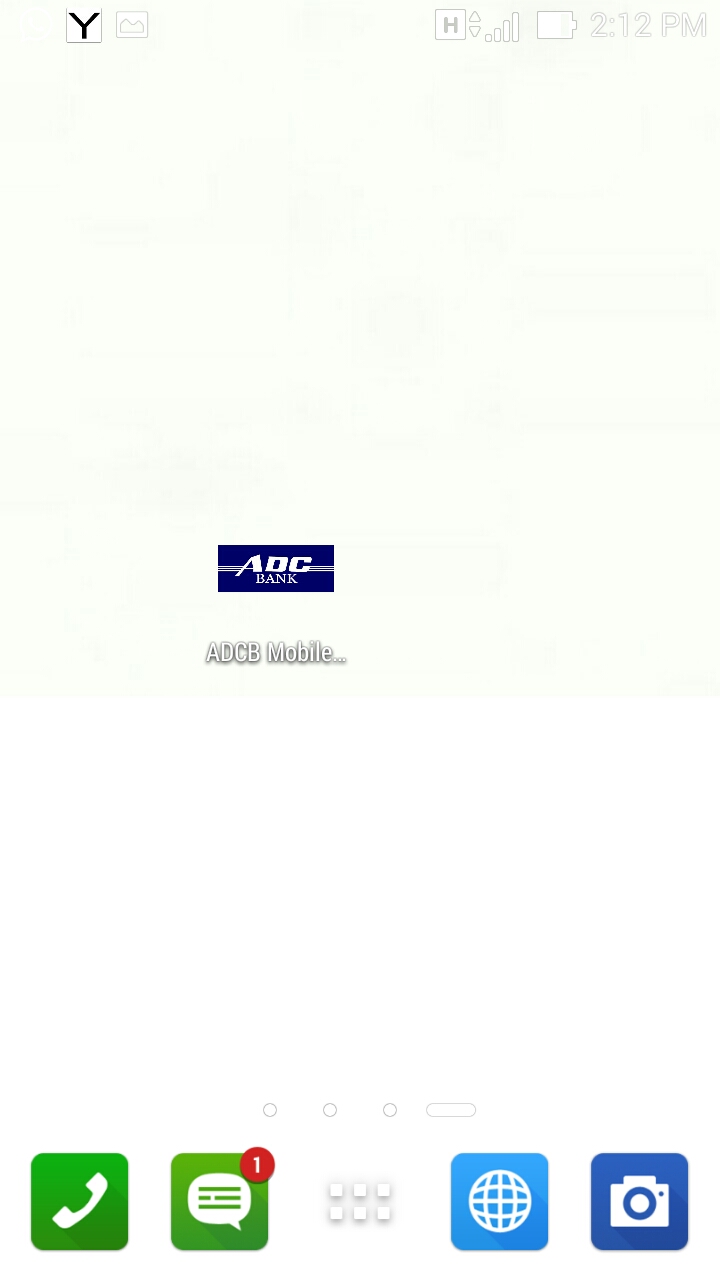 Customer can download the AP P from PLAY STORE.
Once the APP is installed the APP LOGO on any device
will look as shown in the image beside.

Firstly the APP will ask for the Registration.
Once when we click on the ADC Bank APP icon.
We will have Register one time to use the Application.
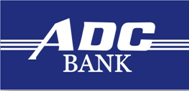 First screen - Mobile APP
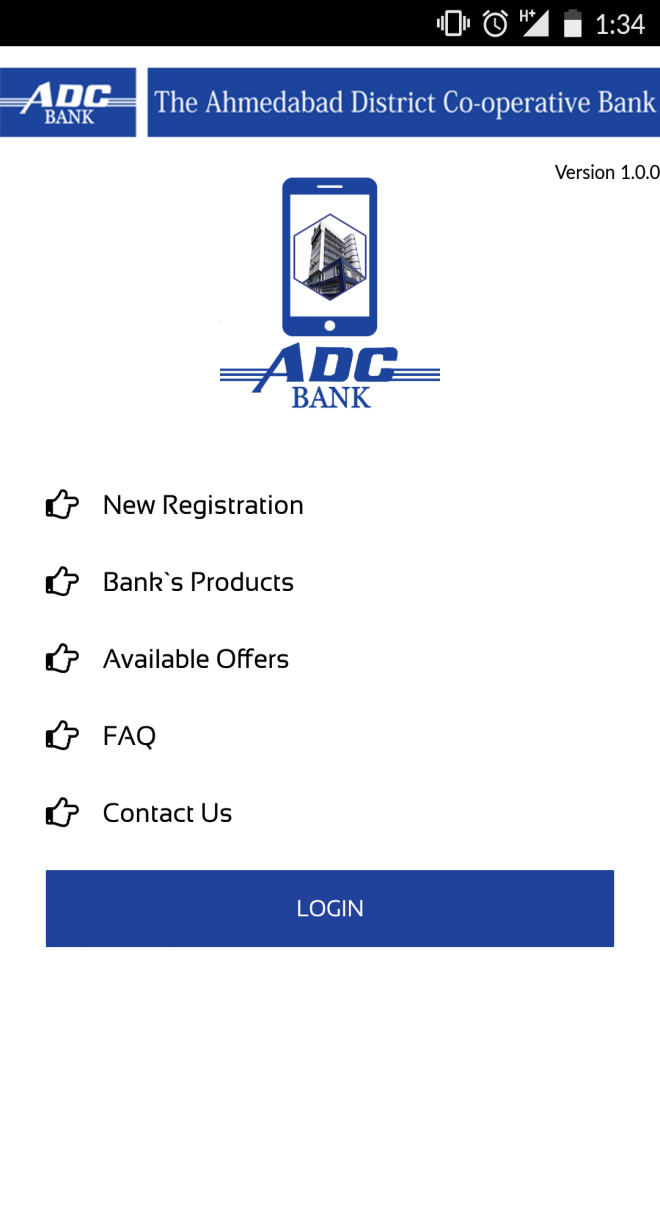 Once the INSTALLATION is successful the screen will appear as shown in the same slide.

Following MENU appears on the APP screen:

1) New Registration
2) Bank’s Products
3) Available Offers
4) FAQ
5) Contact Us
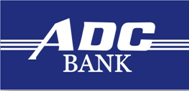 NEW REGISTRATION Screen
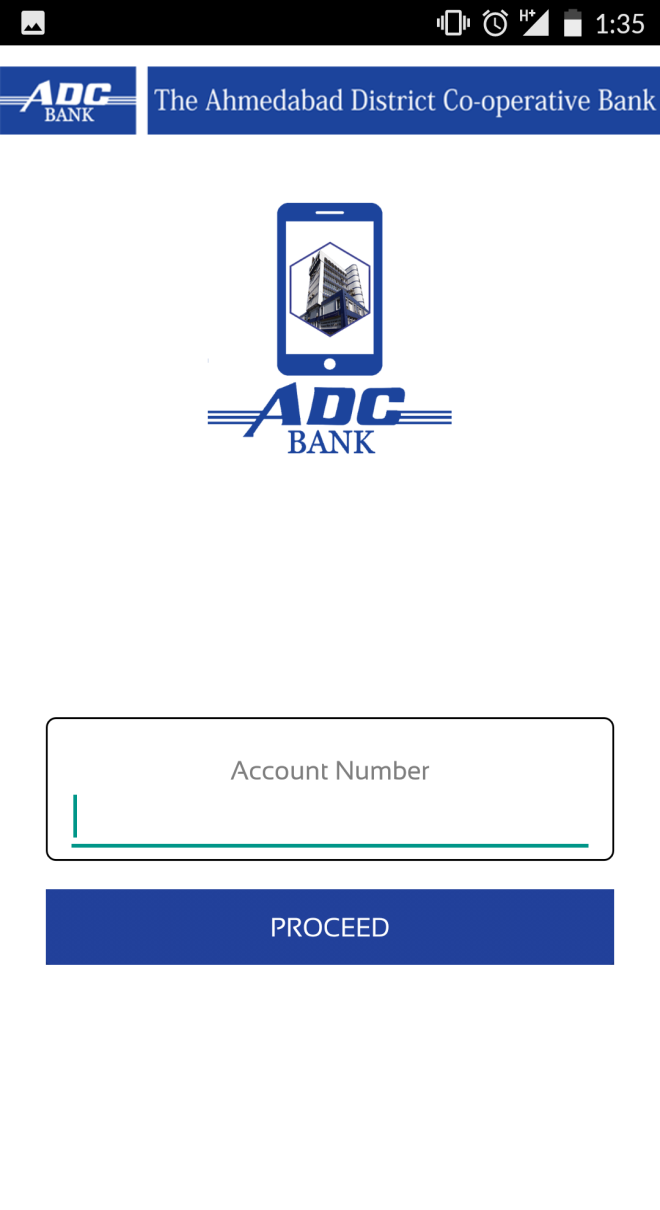 On clicking New Registration Application will ask to Enter Account Number.

Enter Your Account Number and click PROCEED
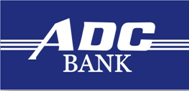 NEW REGISTRATION Screen
The next screen will show User Name and CIF Number, user needs to select it and process further.
If user is already registered application will show error.
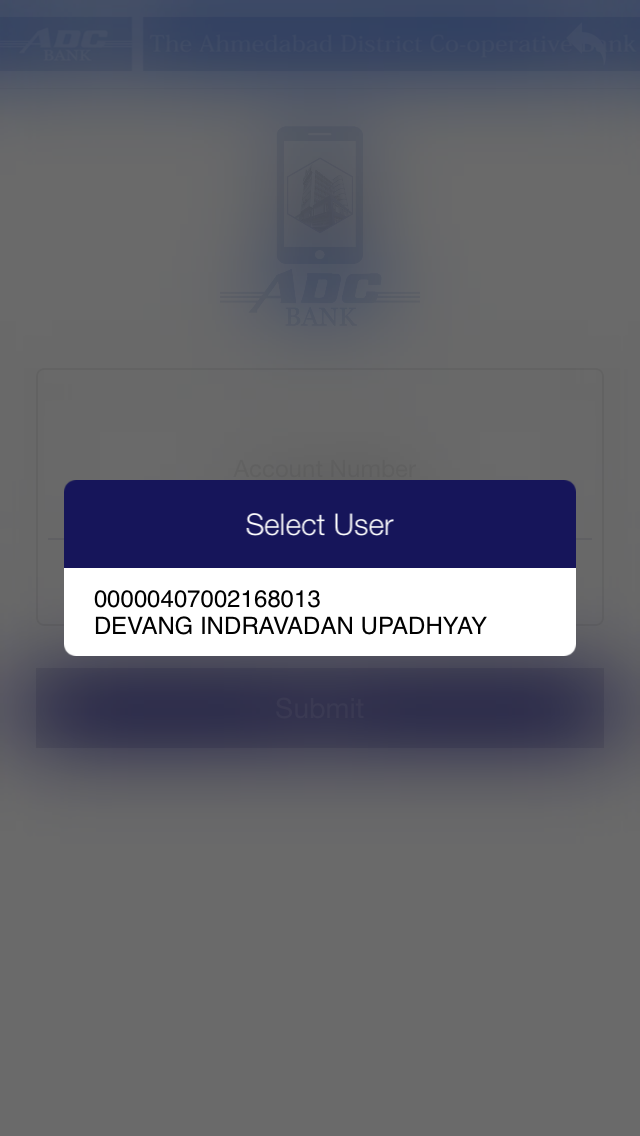 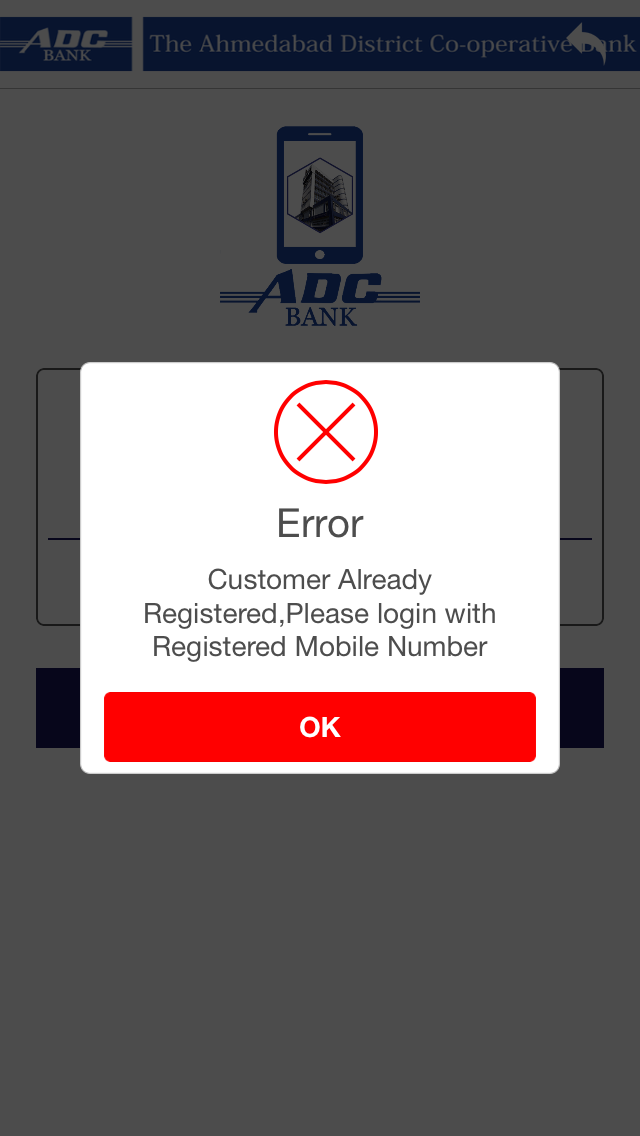 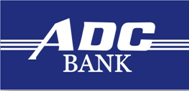 LOGIN Screen
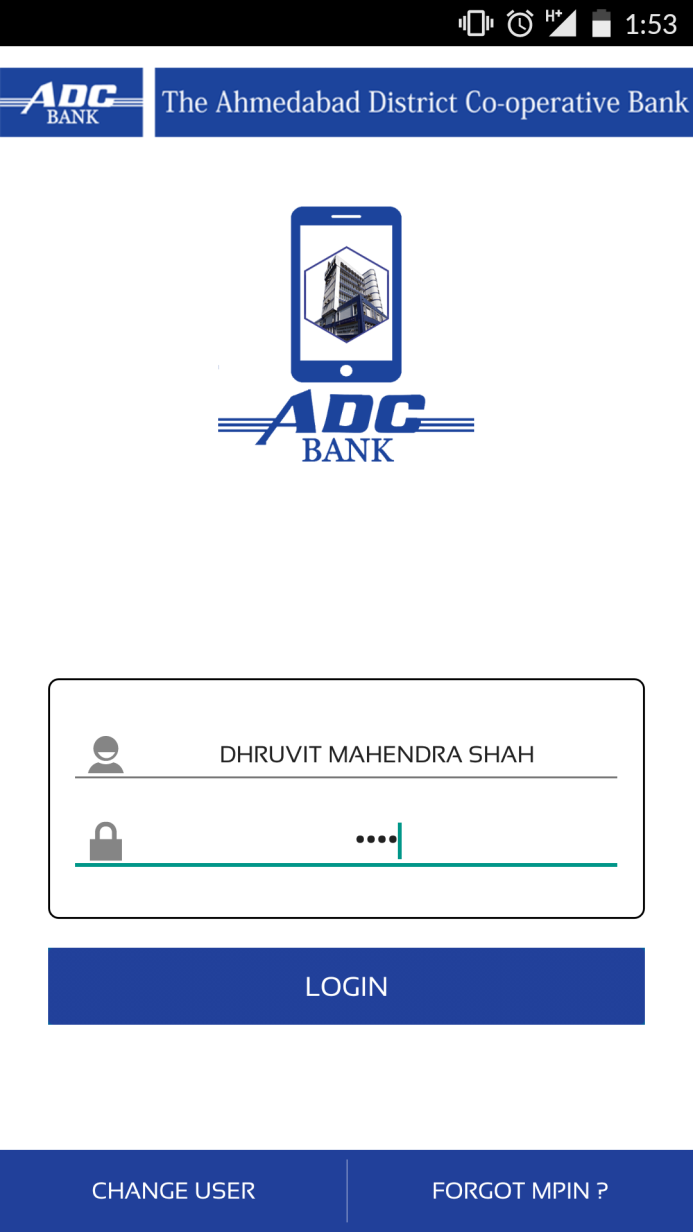 After Successful completion of registration Login Screen will appear.

USER NAME will display automatically

Enter 4-digit Pin Number and click LOGIN
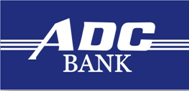 Forgot M-pin
When user click on Forgot Mpin a OTP will sent to user’s registered mobile number
After entering OTP user can change Mpin and Tpin.
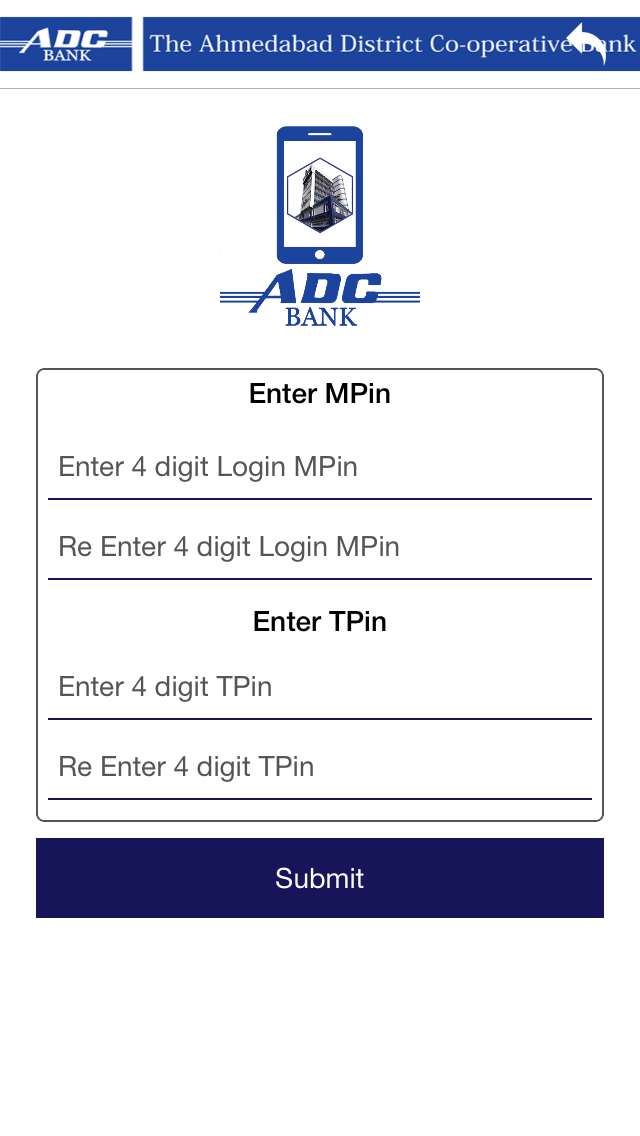 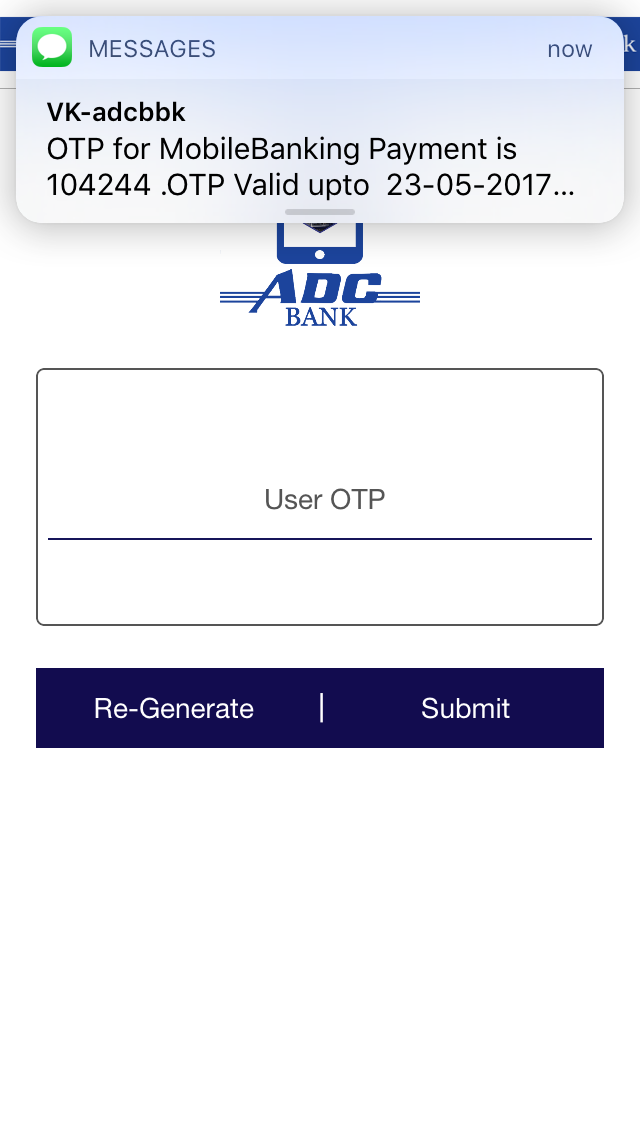 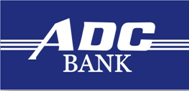 Home screen - Mobile APP
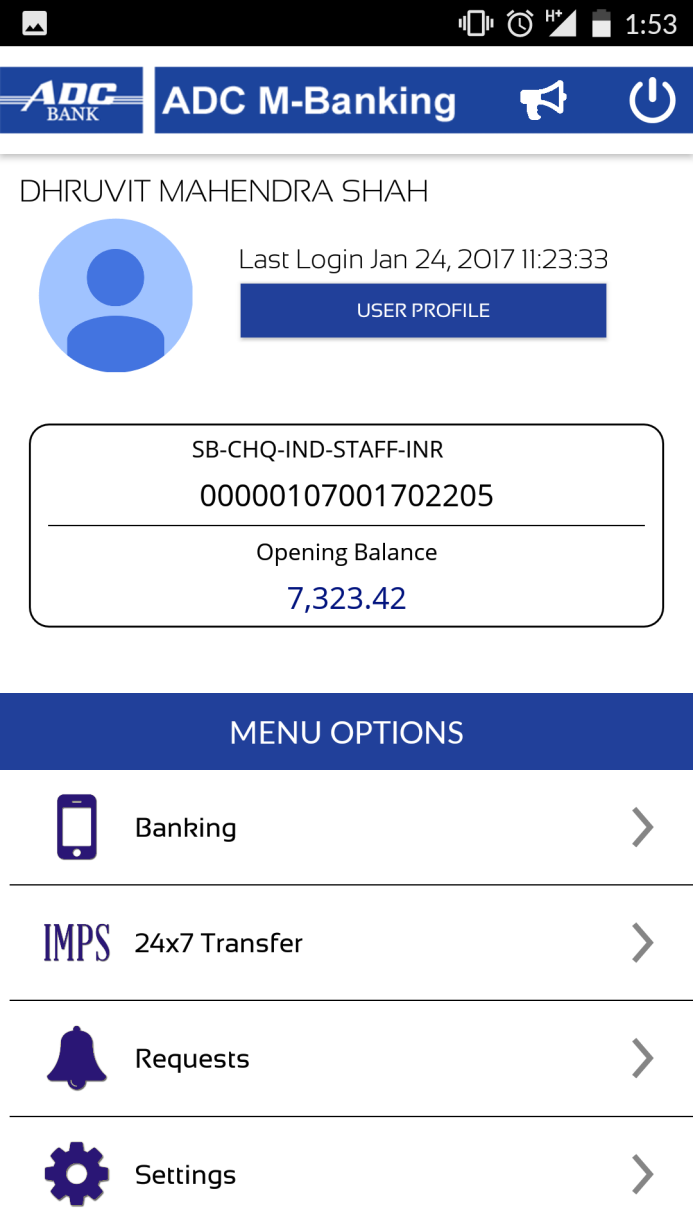 After Login User Home screen will appear.

Following details are mentioned in the Home screen: 

User Name
Last Login date & time
User Profile
Profile Picture
A/C Type, A/C Number & Balance
Menu Options
Banking
IMPS
Requests
Settings
 Notification
Logout
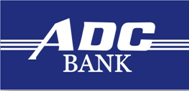 USER PROFILE - Mobile APP
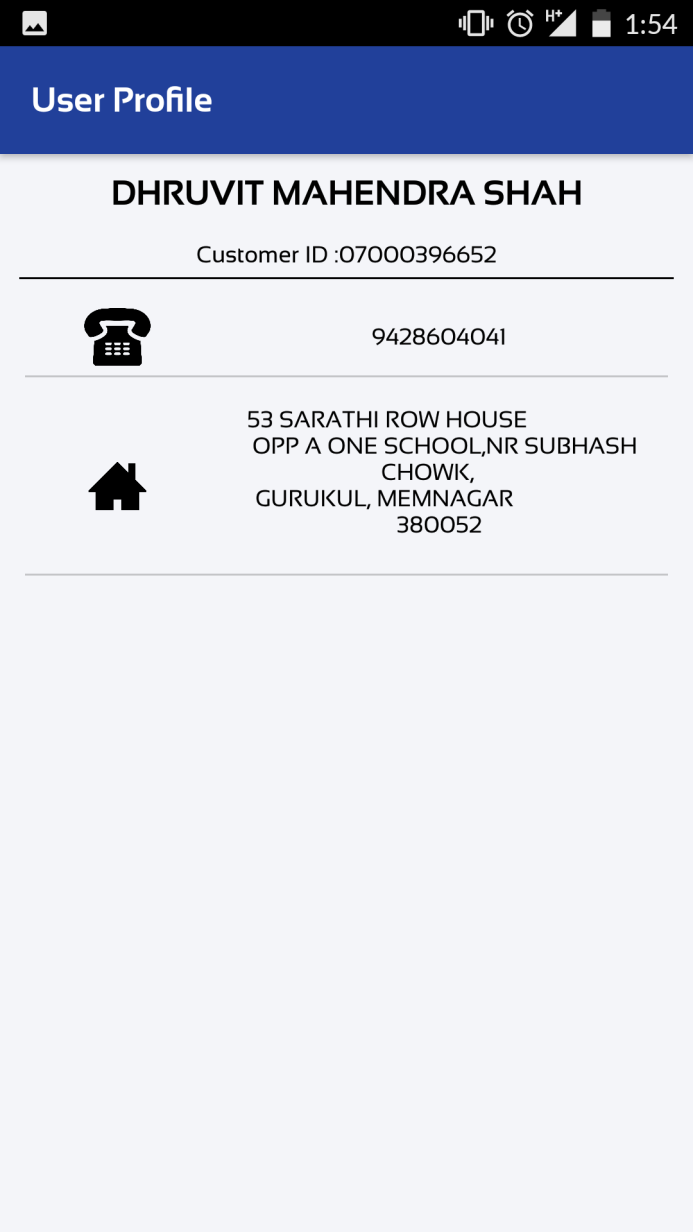 On Clicking USER PROFILE Following details will be display on the screen

Customer Name
CIF Number
Registered Mobile Number
Address
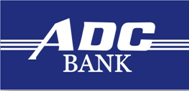 PROFILE PICTURE - Mobile APP
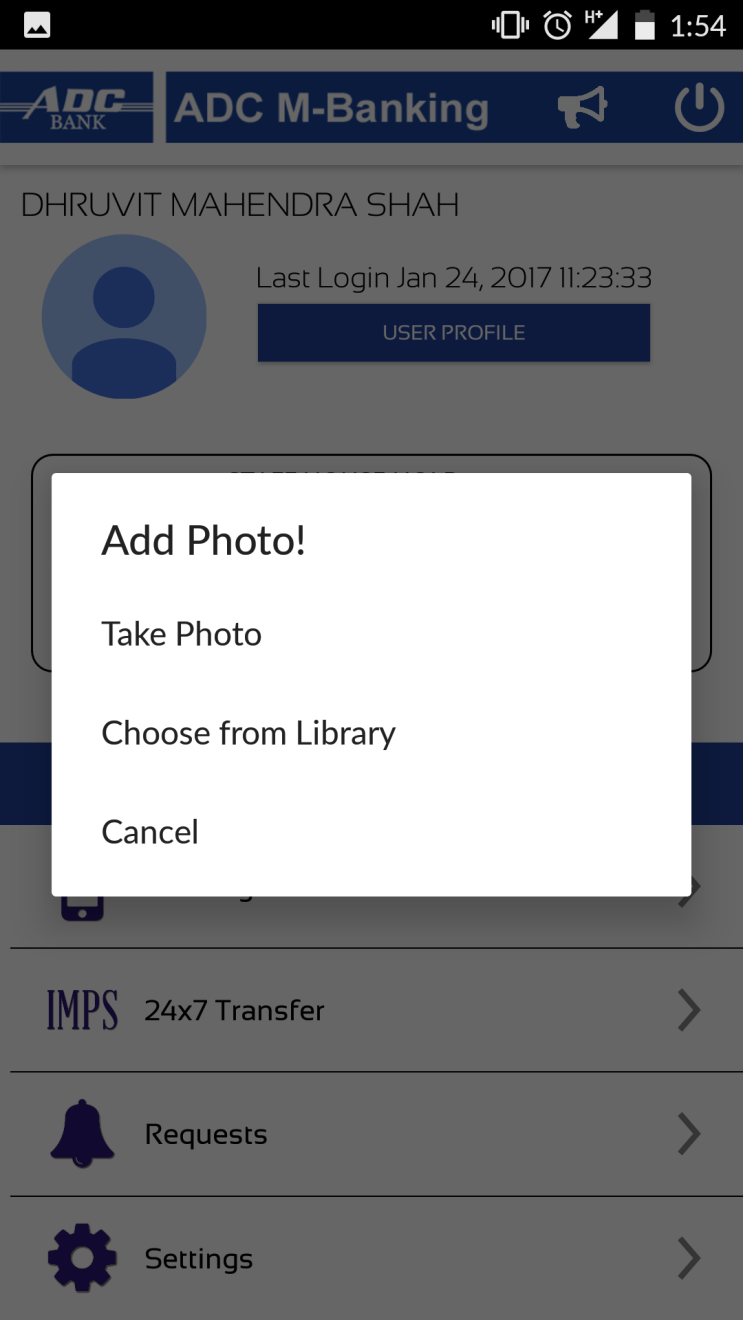 Now User can add His / Her  Profile picture in NEW Application

User needs to click on Picture Icon on the Home Screen, application will ask to  Add Picture.

User can Take Picture or Choose picture from the Gallery.
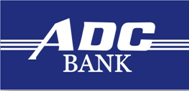 NOTIFICATION SCREEN - Mobile APP
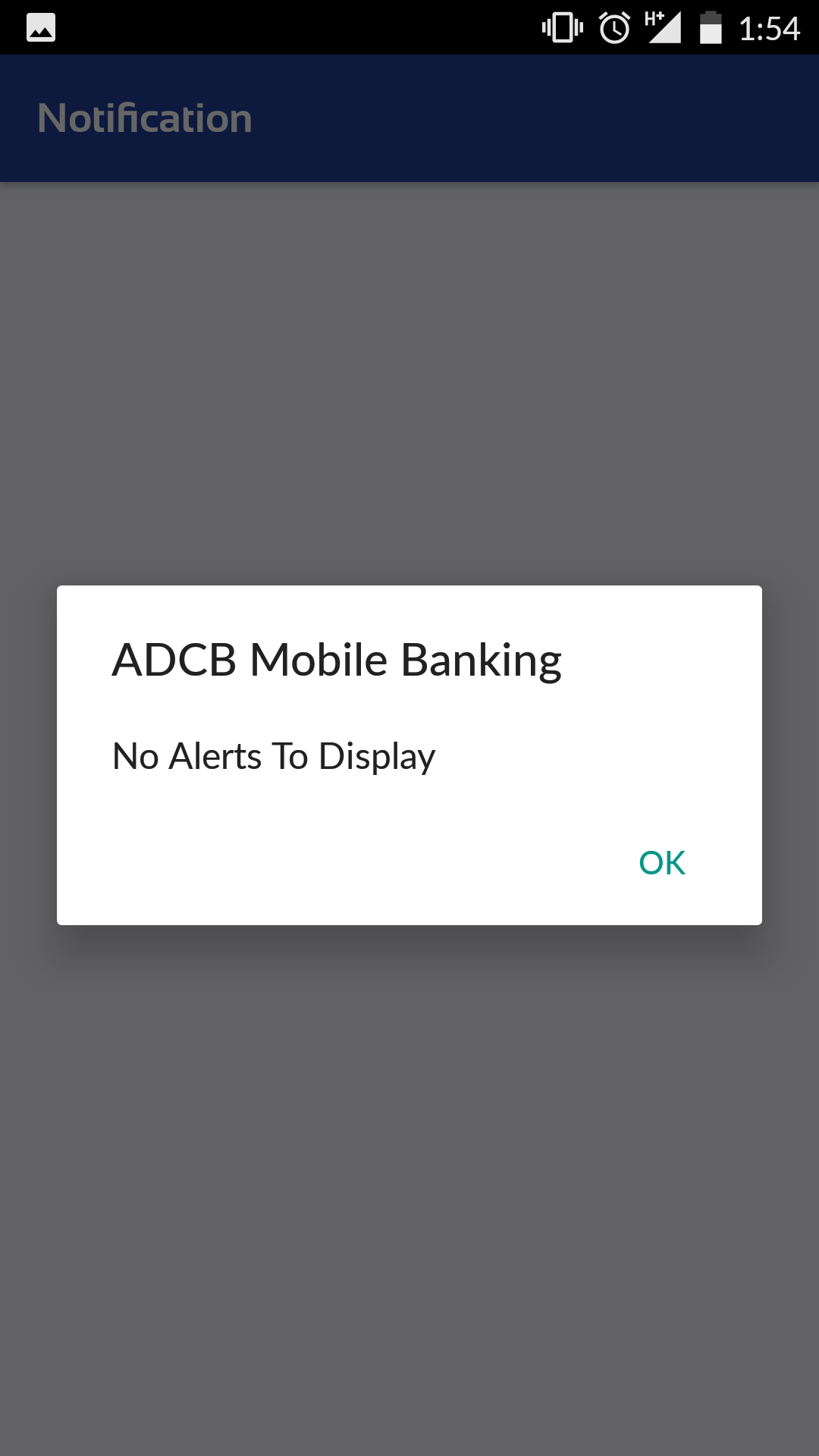 NOTIFICATION Screen displays latest Alert and Notification on User’s Mobile Application Screen.
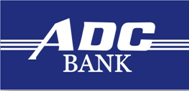 MENU - BANKING
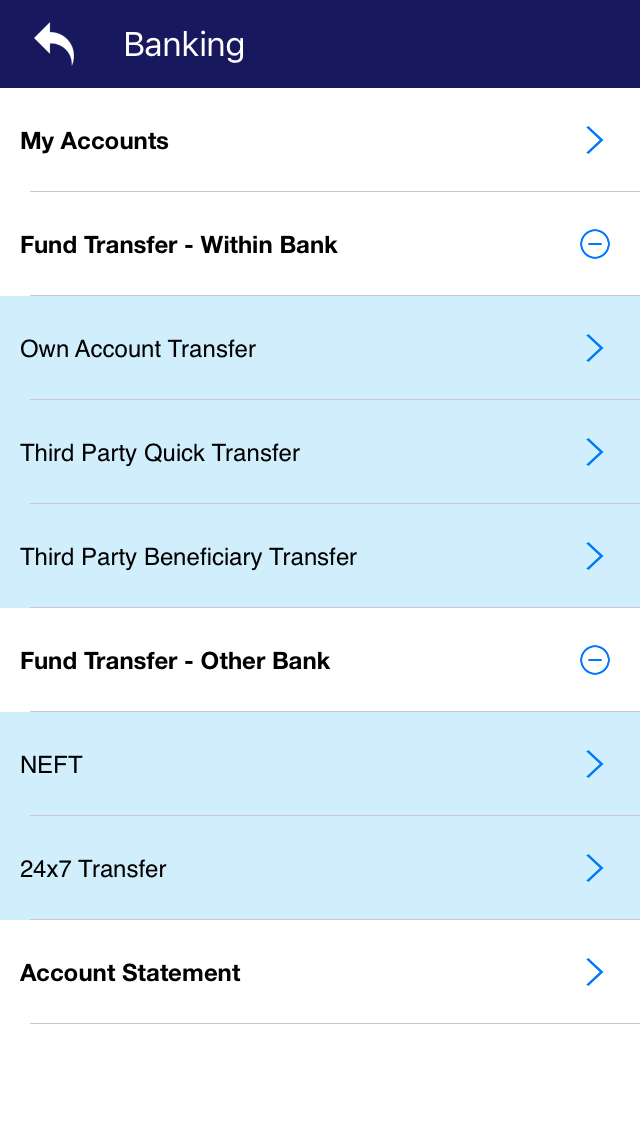 In the Banking Option following options are available

My Account
Fund Transfer Within Bank
Fund Transfer Other Bank
Account Statement
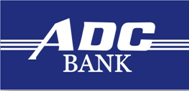 MY ACCOUNT - BANKING
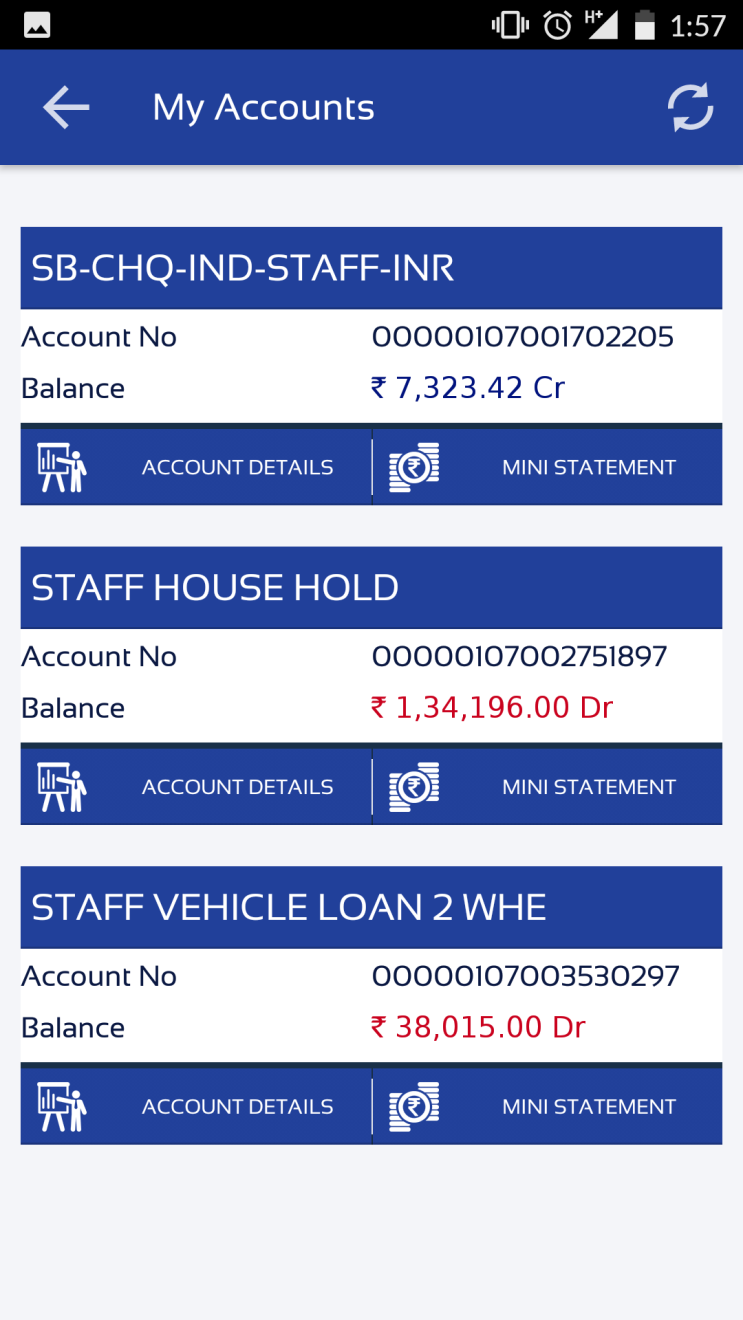 In the My Account Option Customer can check all the accounts present in one CIF.

User can check following details from My Account

All Account Number present in CIF and Balance of that account

Mini Statement

Account Details
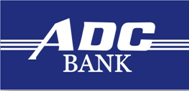 ACCOUNT DETAILS - BANKING
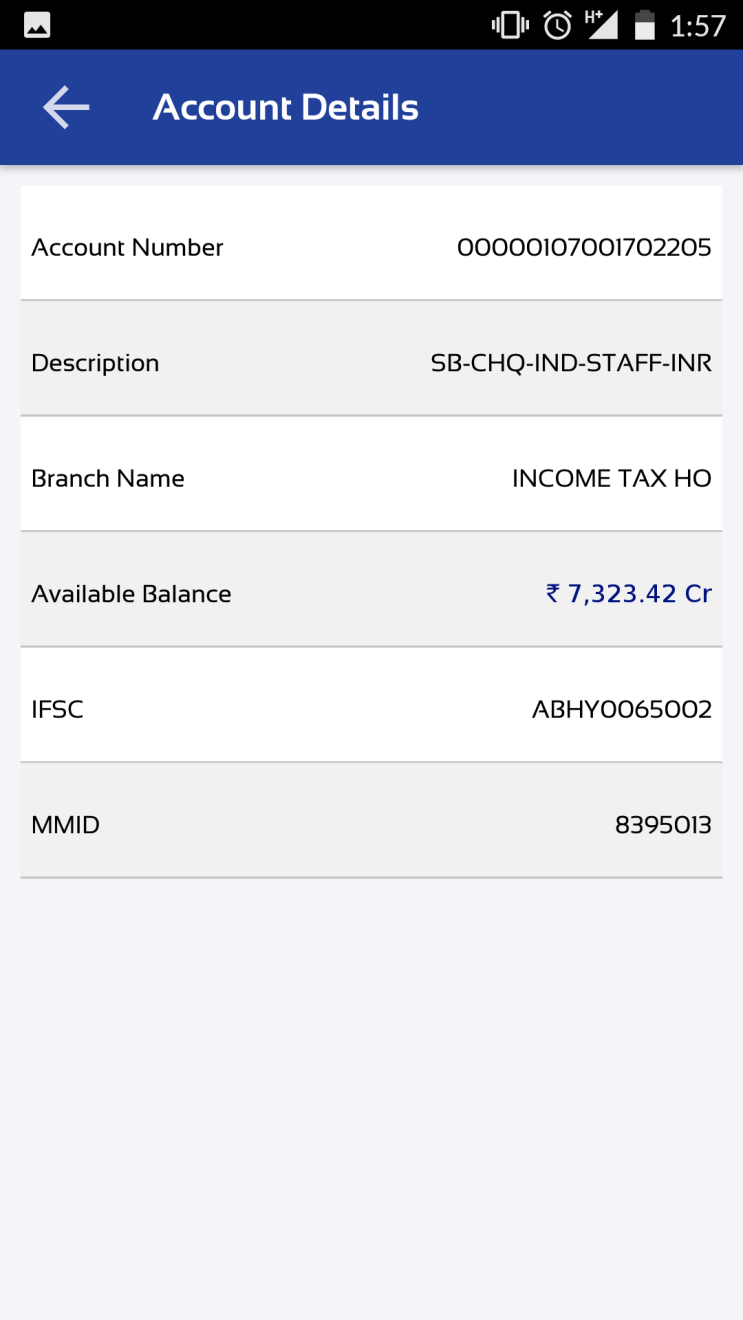 Account Details will display account information like

 A/C Number
Type of Account
Branch name
Available Balance
IFSC Code
MMID
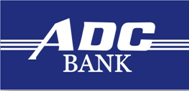 SYNCHRONIZATION - BANKING
Synchronization will synchronize Account information with Mobile Application
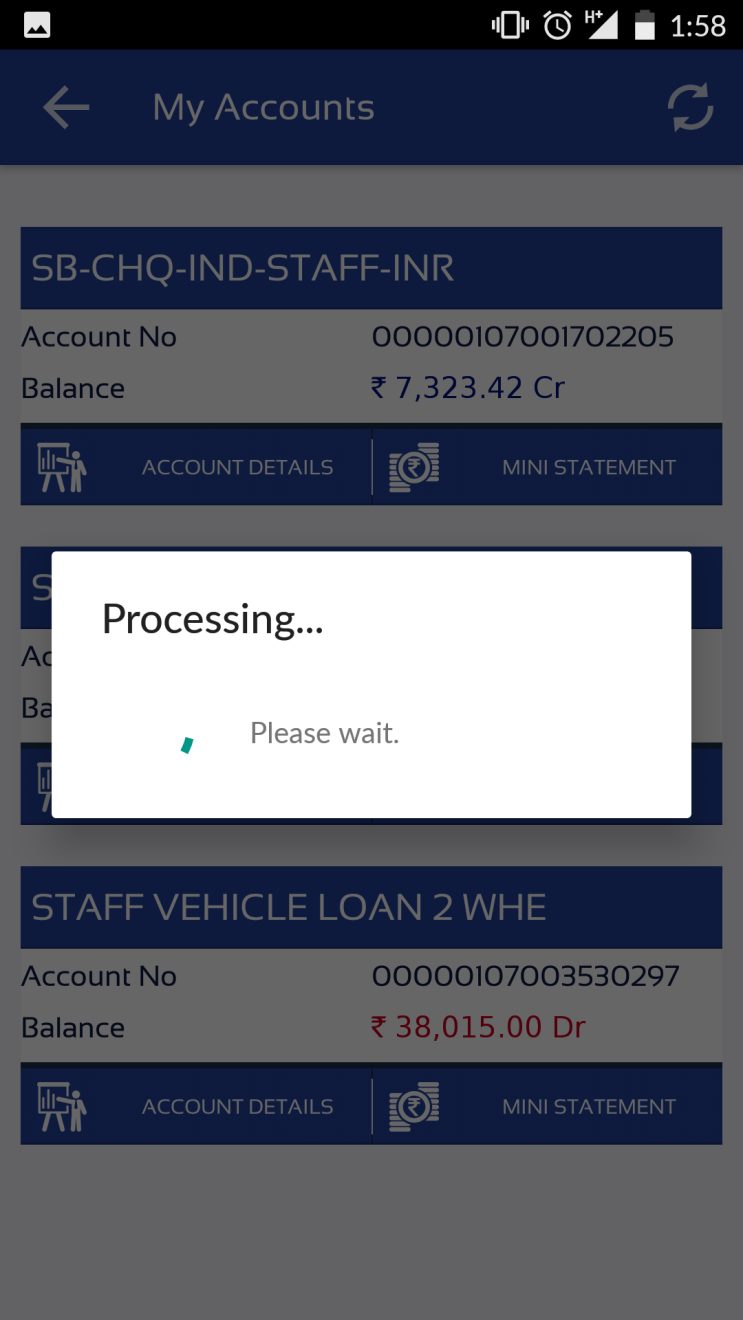 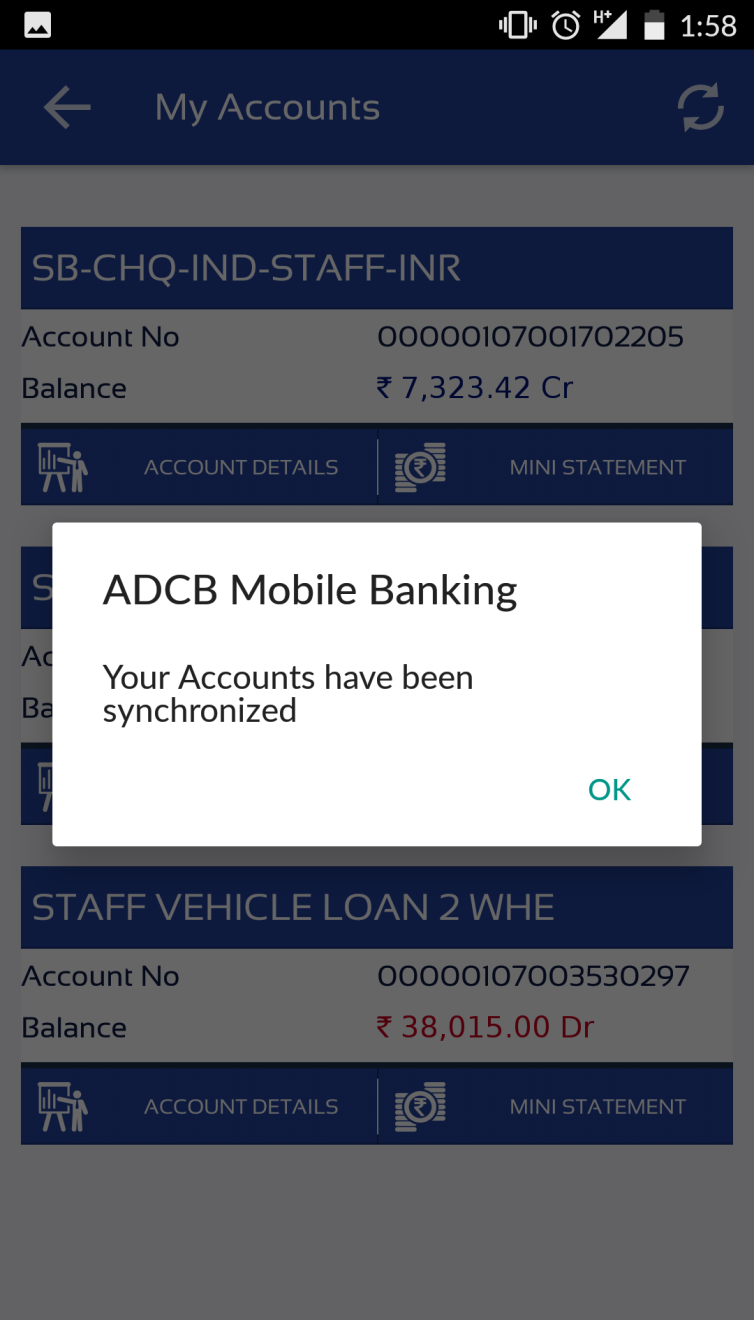 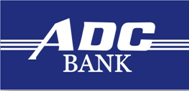 FUND TRANSFER WITHIN BANK - BANKING
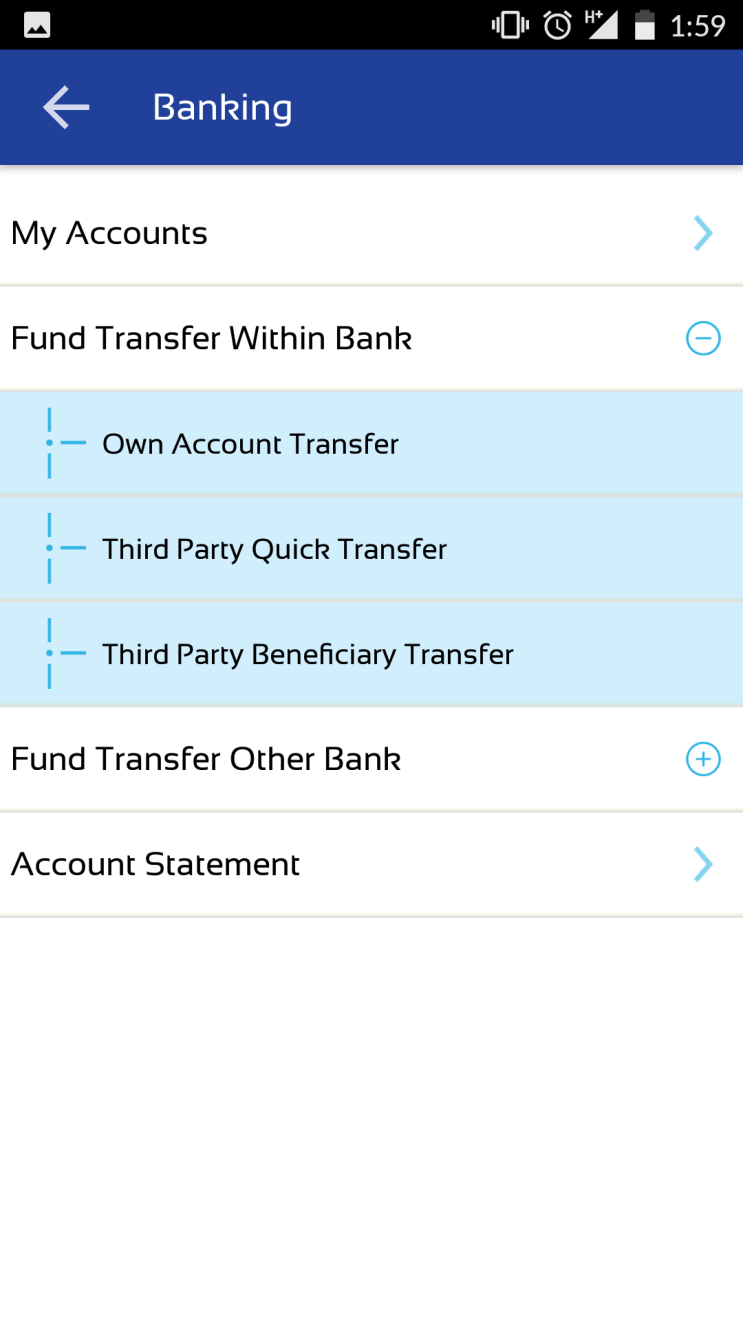 Fund Transfer within bank will display information as below

 Own Account Transfer (Self Account ADC to ADC)

Third Party Quick Transfer (ADC to ADC Quick Transfer)

Third Party Beneficiary Transfer (ADC to ADC beneficiary Transfer)
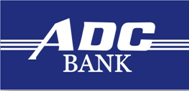 OWN ACCOUNT TRANSFER - BANKING
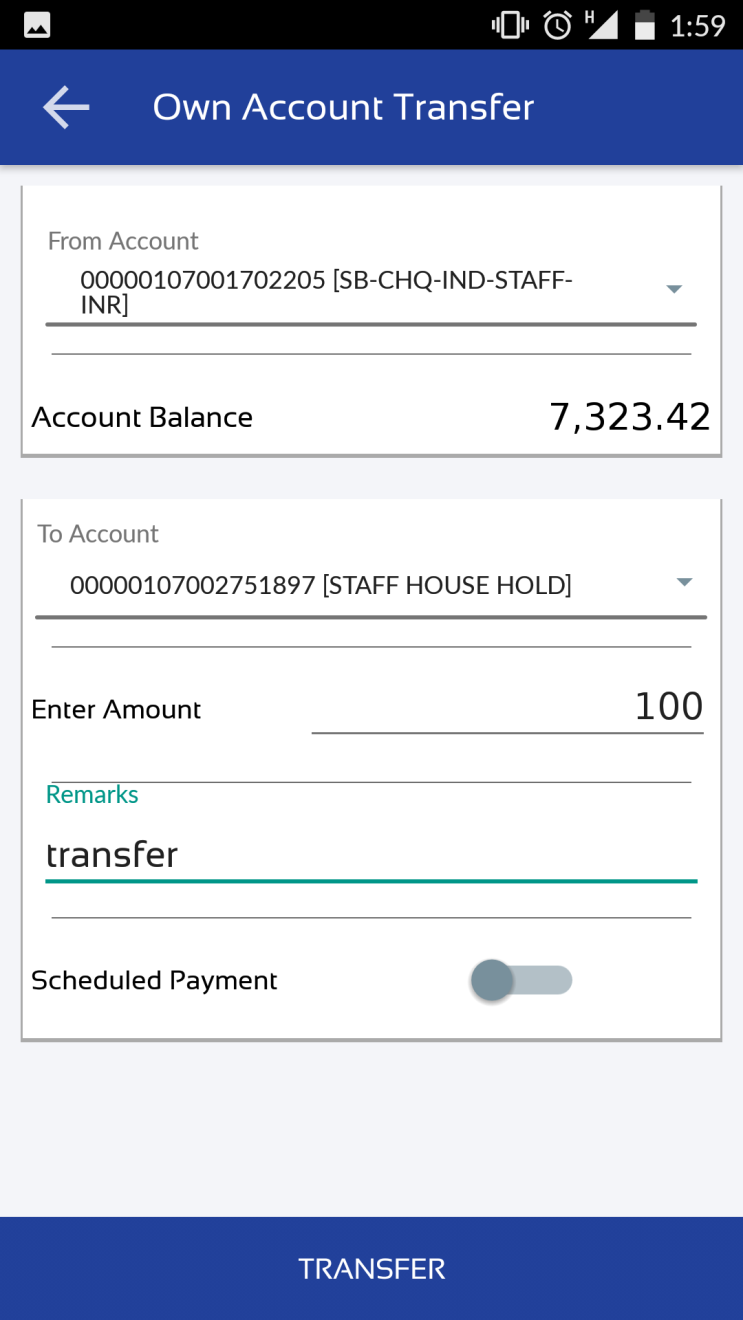 With Own  Account Transfer link user will transfer Fund from his / her ADC account to other ADC account

Customer have to select From account and To account to transfer fund, than Enter the amount to transfer and click on TRANSFER Link
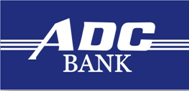 OWN ACCOUNT TRANSFER - BANKING
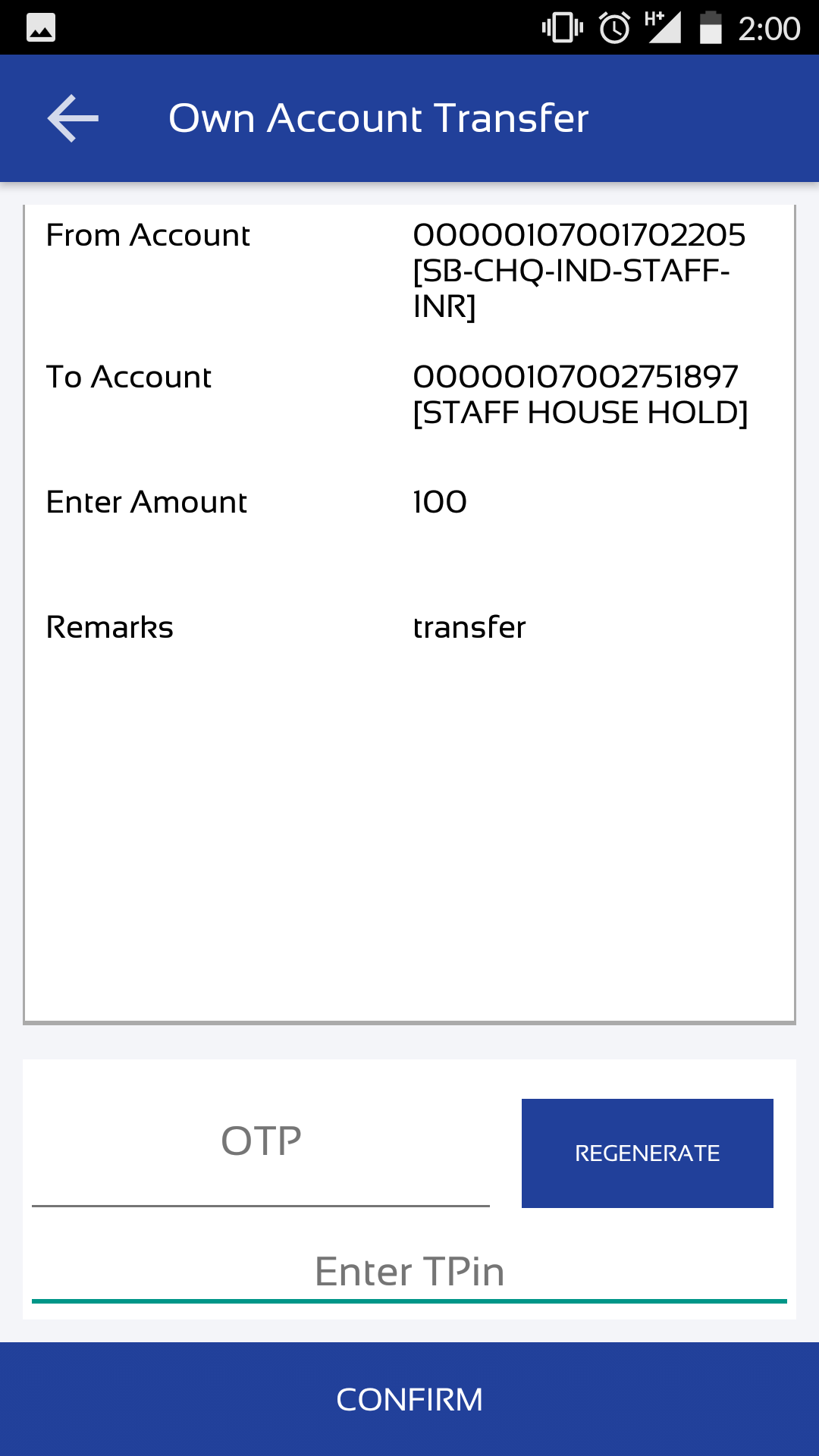 Confirmation Screen will display the details entered by user.

User required to enter OTP and TPIN to transfer the fund to other account.
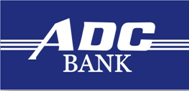 THIRD PARTY QUICK TRANSFER - BANKING
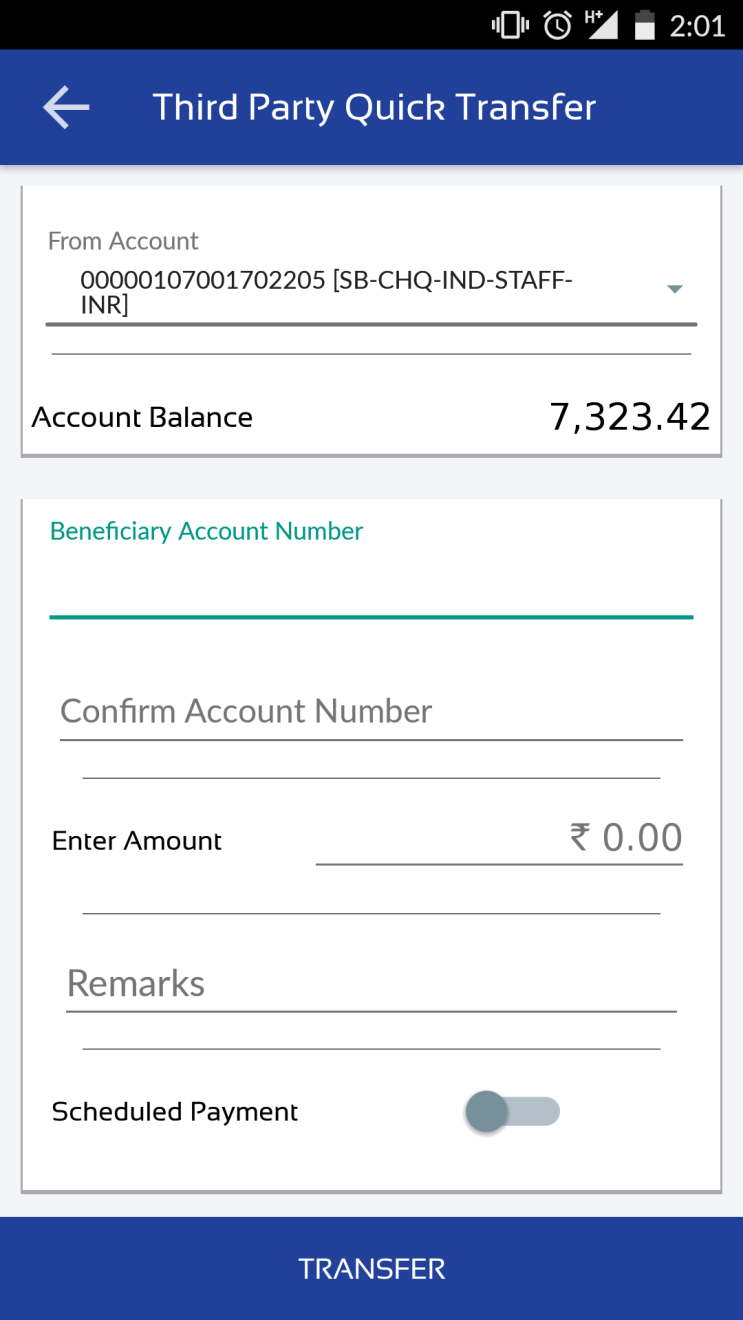 In third party quick transfer user does not need to add Beneficiary.

User needs to enter the beneficiary account number as shown in screen for third party quick transfer.
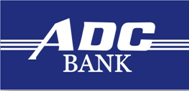 THIRD PARTY BENEFICIARY TRANSFER - BANKING
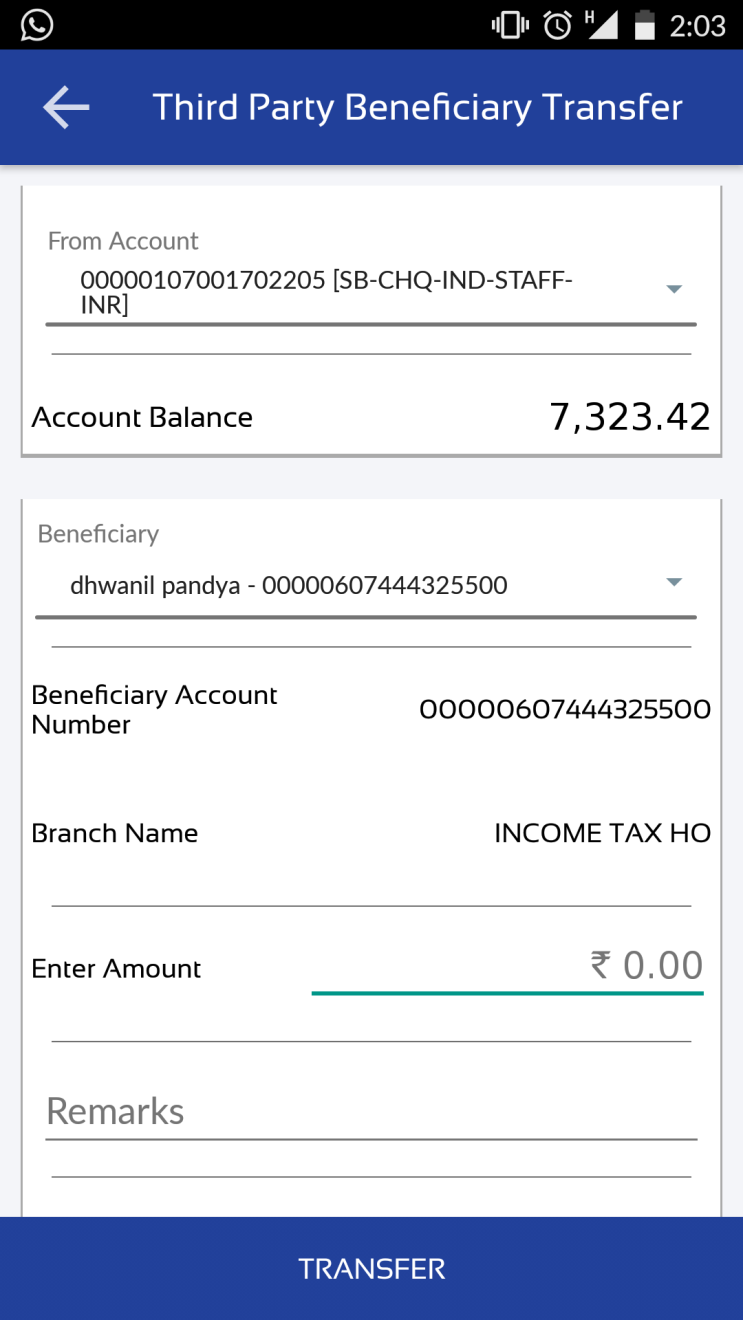 In third party beneficiary transfer user needs to add Beneficiary first.

Beneficiary can be added from the Manage Beneficiary in Setting screen.

User can Schedule fund transfer at any date if Required, for that user need to enable schedule payment and Select date from the calendar.
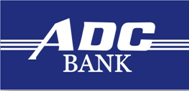 ACCOUNT STATEMENT - BANKING
Account Statement Will Display transaction made from that Account.
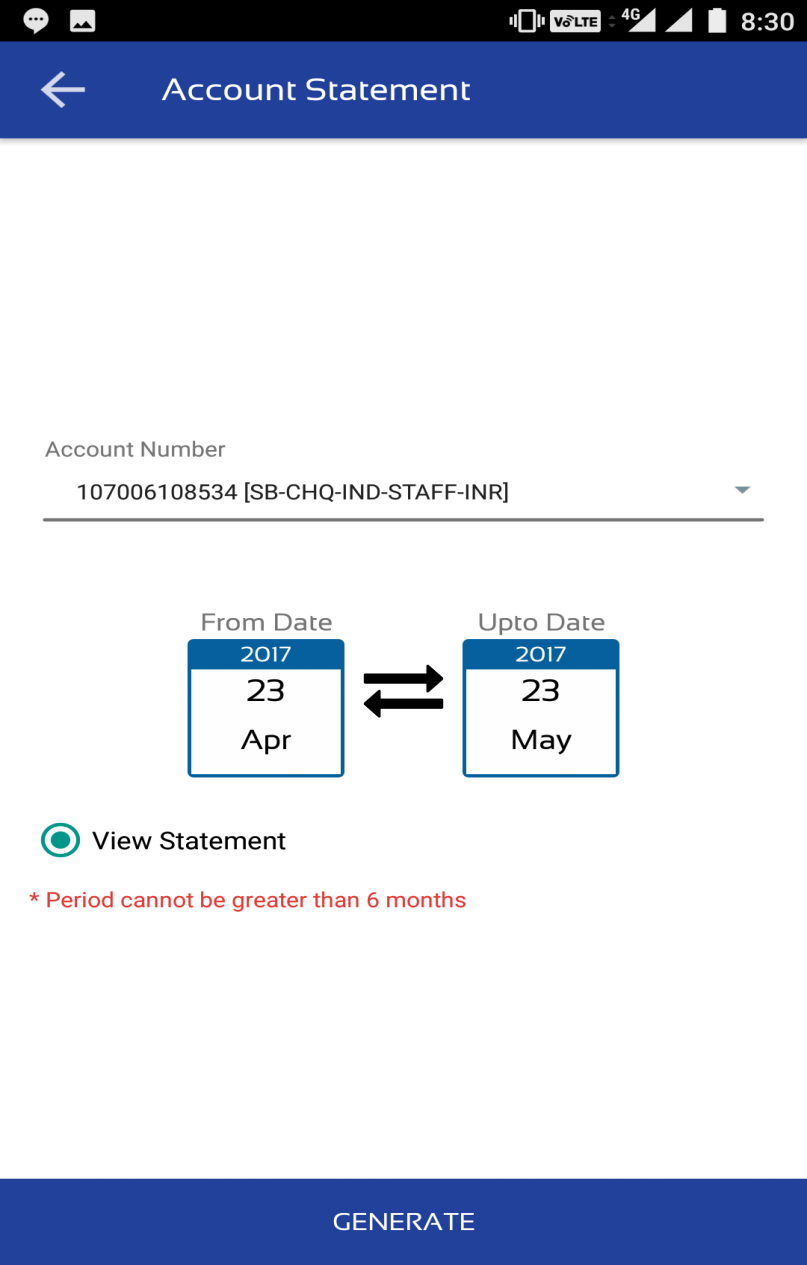 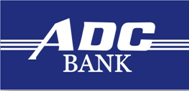 FUND TRANSFER OTHER BANK - BANKING
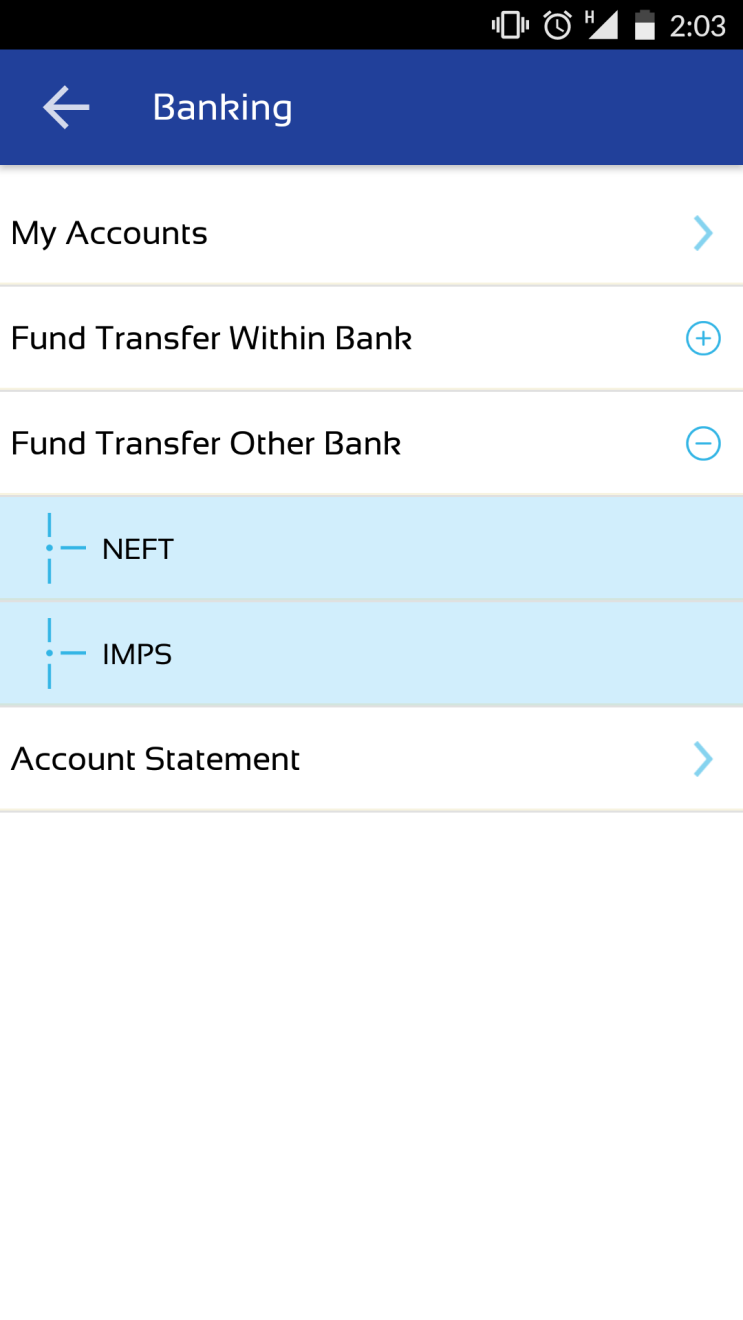 Fund Transfer other bank will display two options as below

 NEFT

 IMPS

To Transfer Funds using NEFT or IMPS first user needs to add Beneficiary.
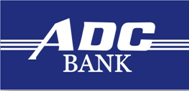 Beneficiary Registration Error - BANKING
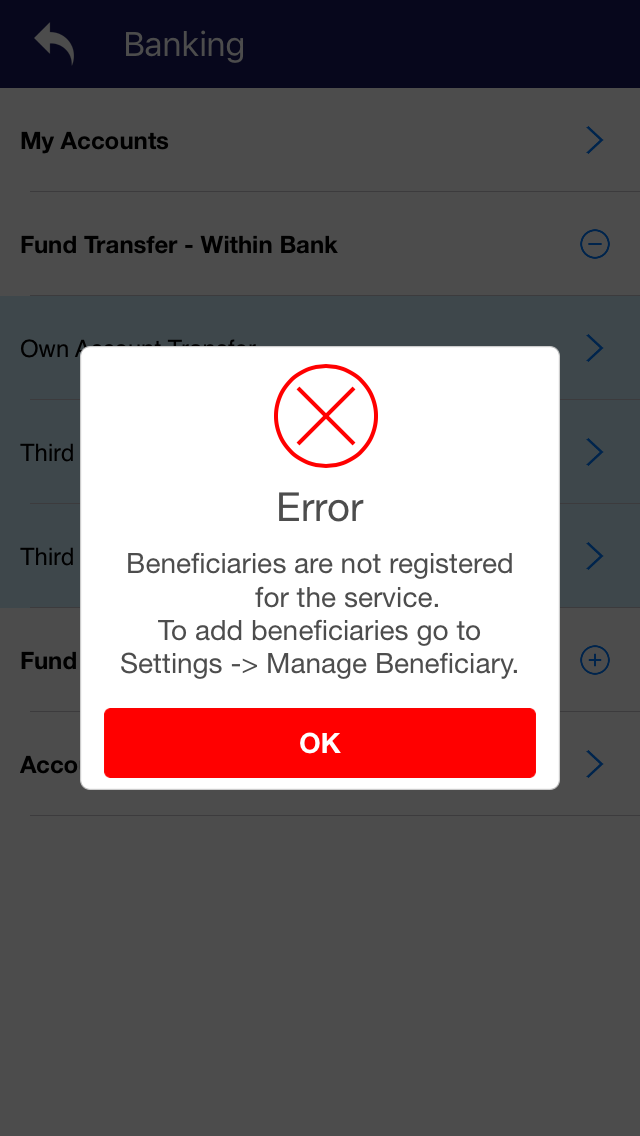 IF no beneficiary has been registered application will show error message.
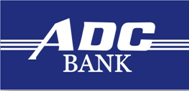 SETTING SCREEN
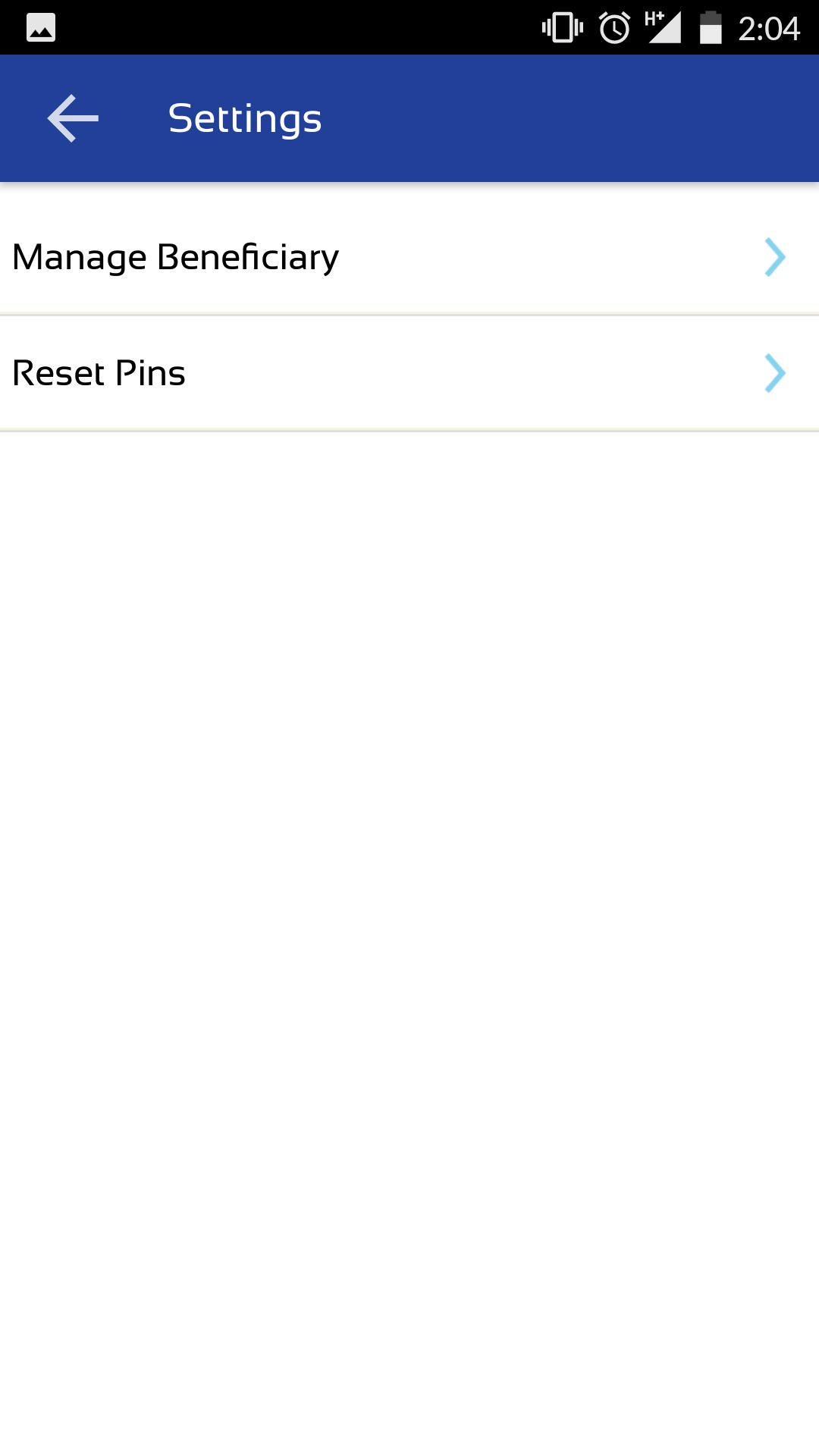 Setting screen has two options as below

 Manage Beneficiary

 Reset Pins
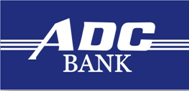 MANAGE BENEFICIARY - SETTING
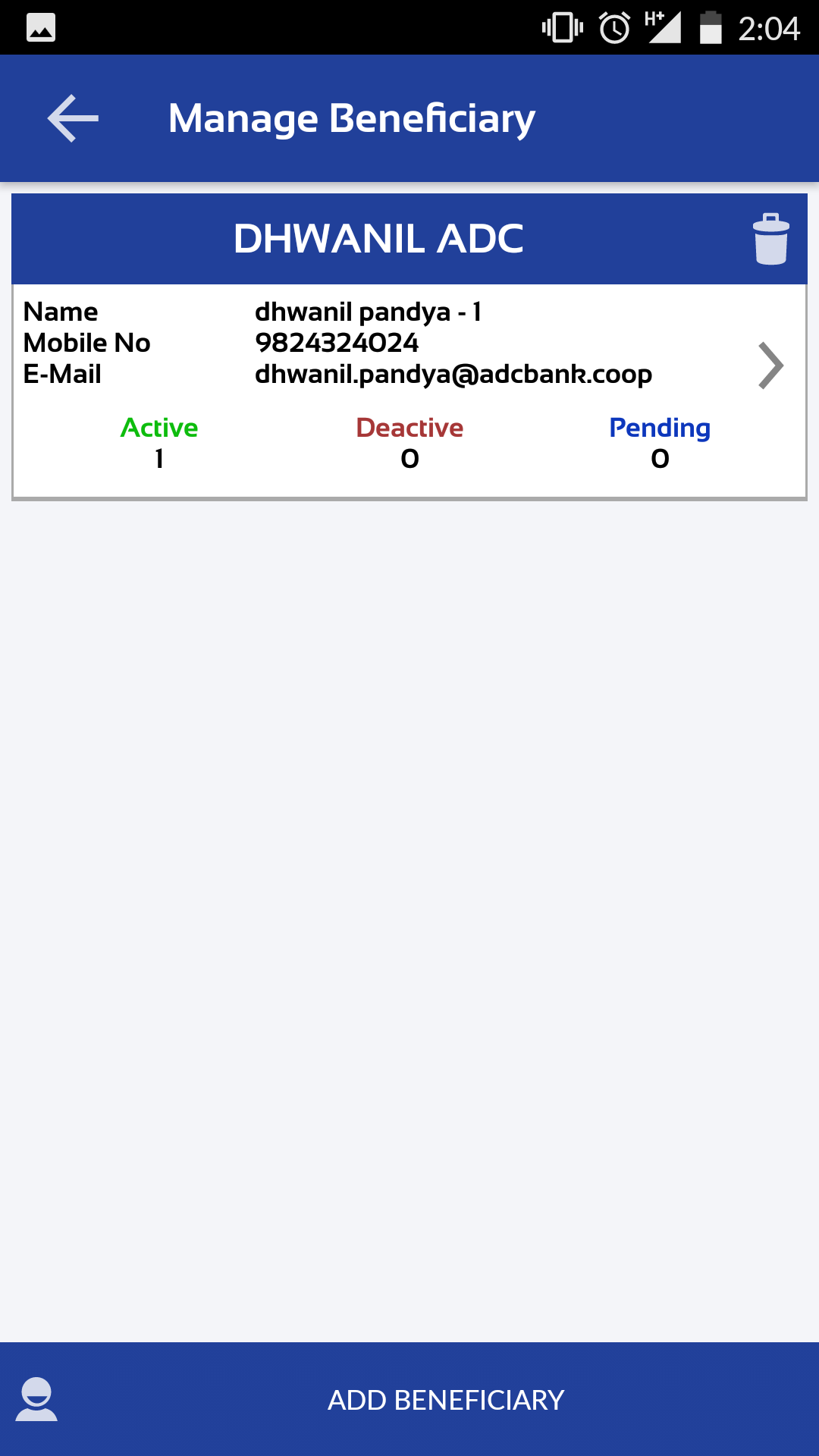 Manage Beneficiary will display all added beneficiary information.

To ADD beneficiary click on ADD BENEFICIARY.
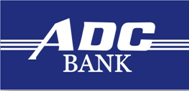 ADD BENEFICIARY - SETTING
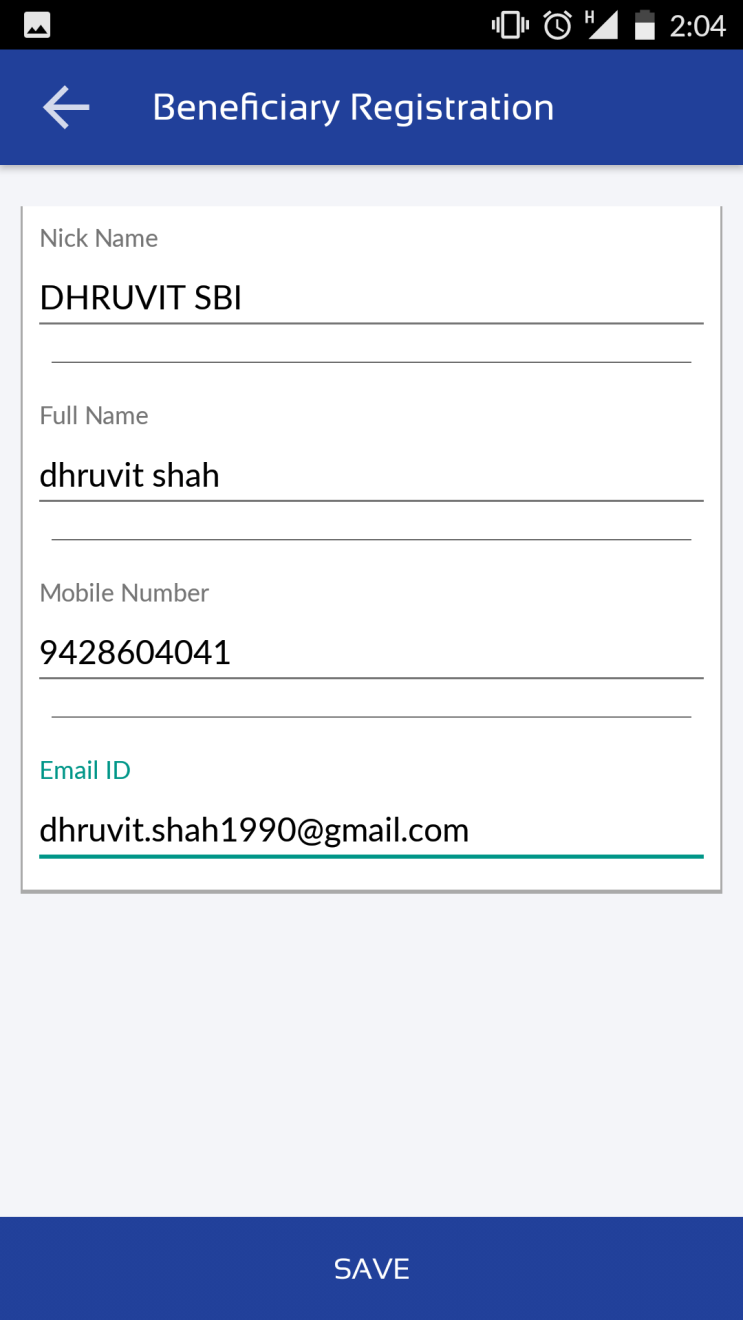 To add beneficiary user needs to enter details as displayed in screen

 Nick Name (To display name while transfer funds)

 Full Name

Mobile Number

E-mail ID
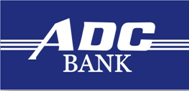 CONFIRM BENEFICIARY - SETTING
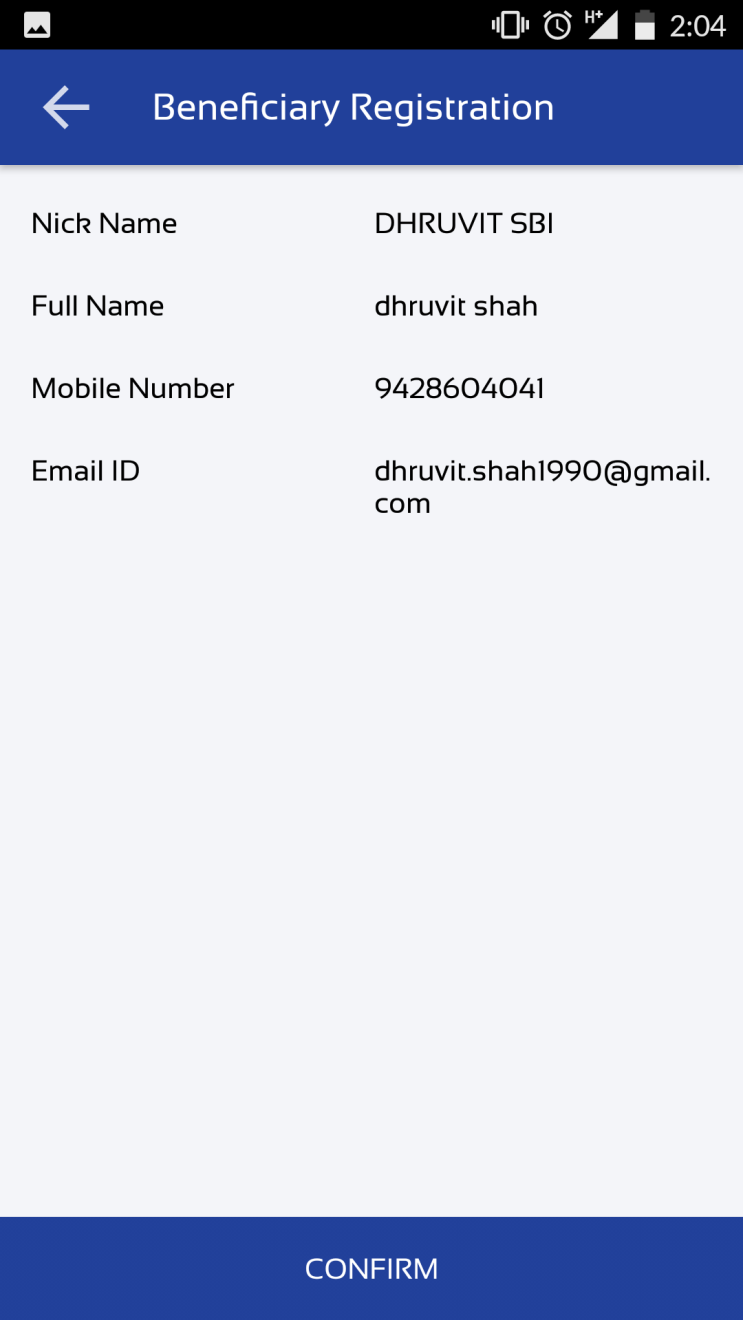 After saving the details application will display user’s entered details for confirmation.
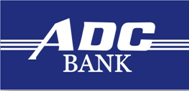 MANAGE BENEFICIARY - SETTING
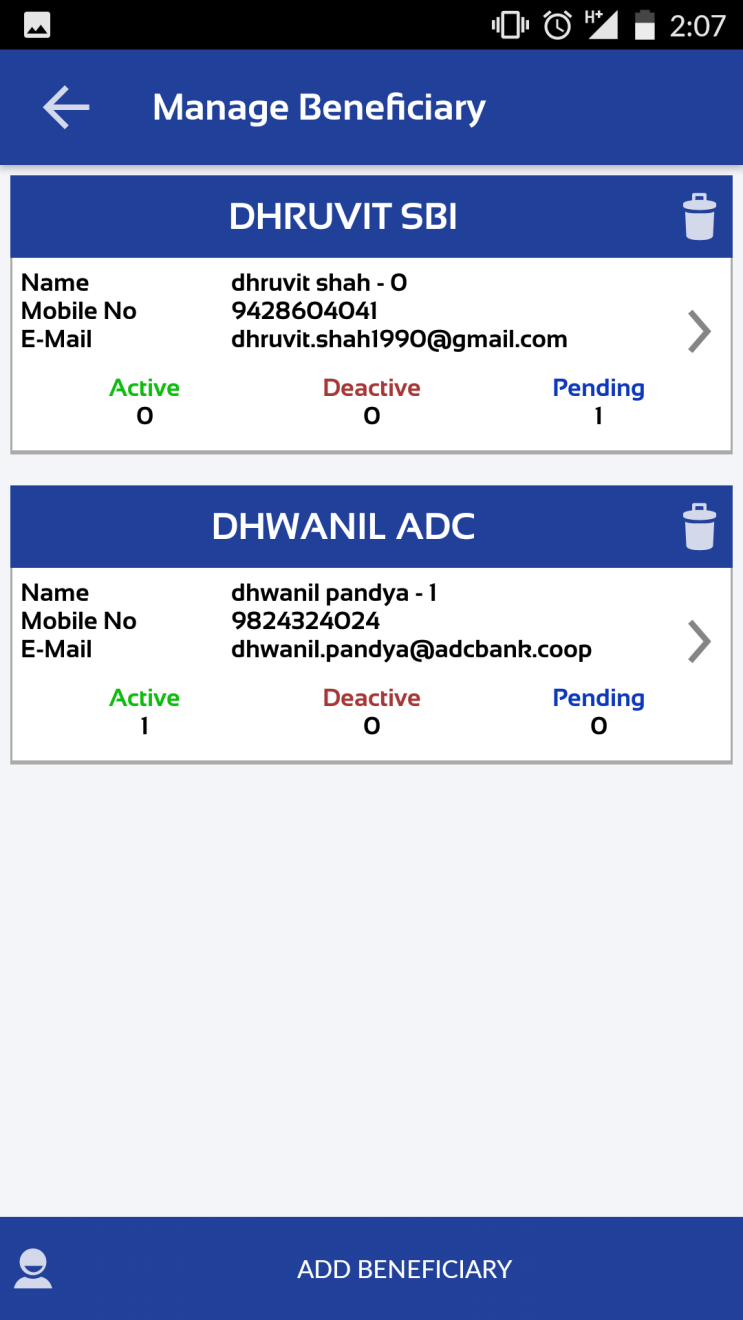 After confirmation beneficiary will displayed on the screen.

To transfer funds first user needs to Active beneficiary, For that click on beneficiary who is showing pending.
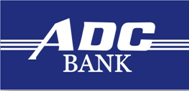 ADD TRANSFER TYPE - SETTING
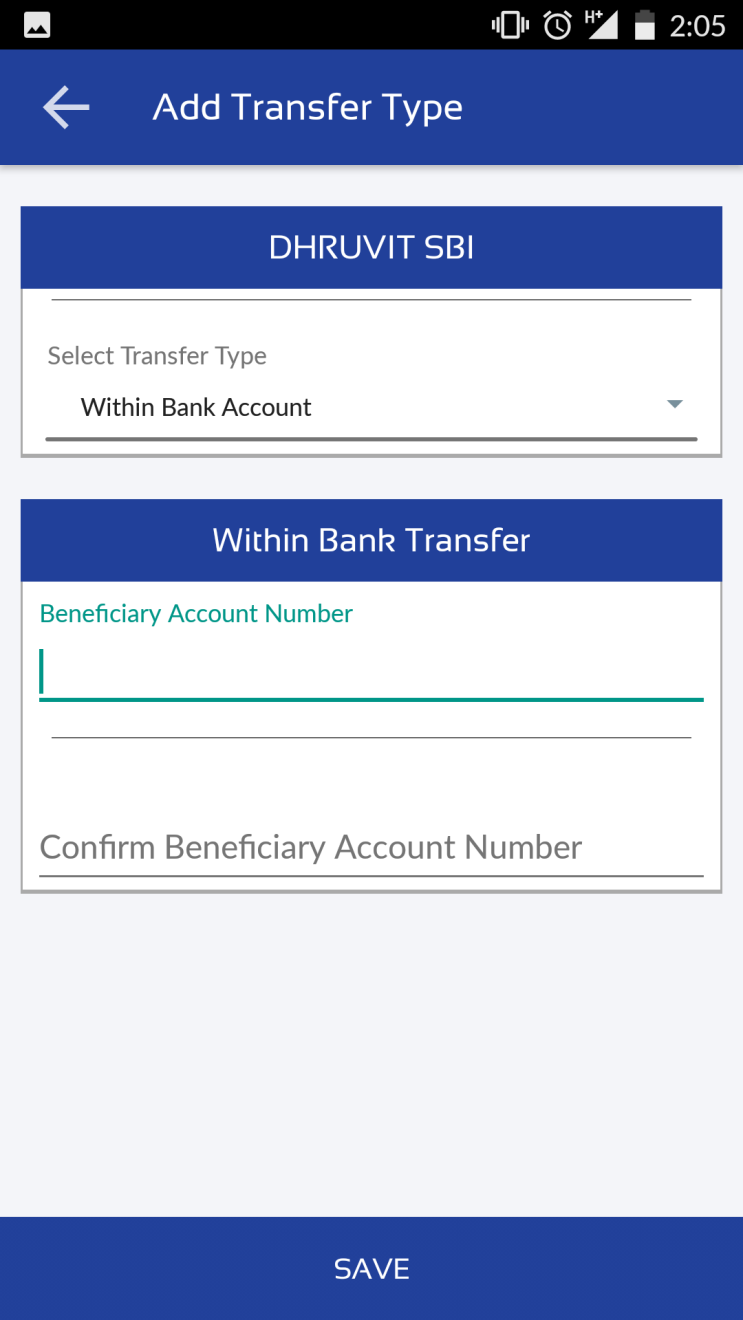 After activation of Beneficiary user needs to select transfer type for that beneficiary  to transfer funds.

Transfer types are as below

 Within Bank Account
 Account Number
 Confirm Account Number
 Other Bank Account
 Account Number
 Account Type
 IFSC Code
 IMPS
 Mobile Number
 MMID
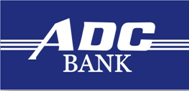 ADD TRANSFER TYPE - SETTING
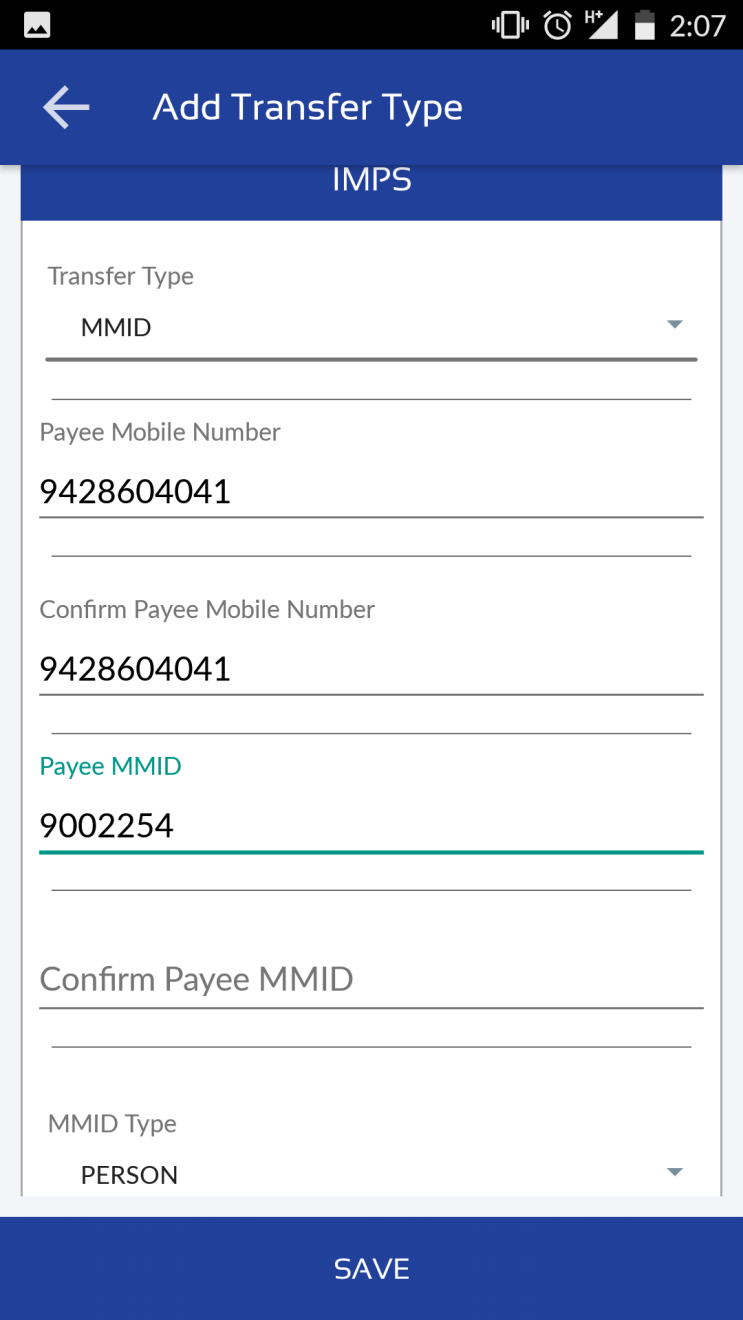 Enter the details as shown in figure after selecting the transfer type.
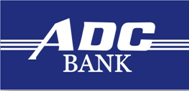 CONFIRM TRANSFER TYPE - SETTING
Application will show the details entered by user to confirm transfer type.

Enter OTP and click SUBMIT.
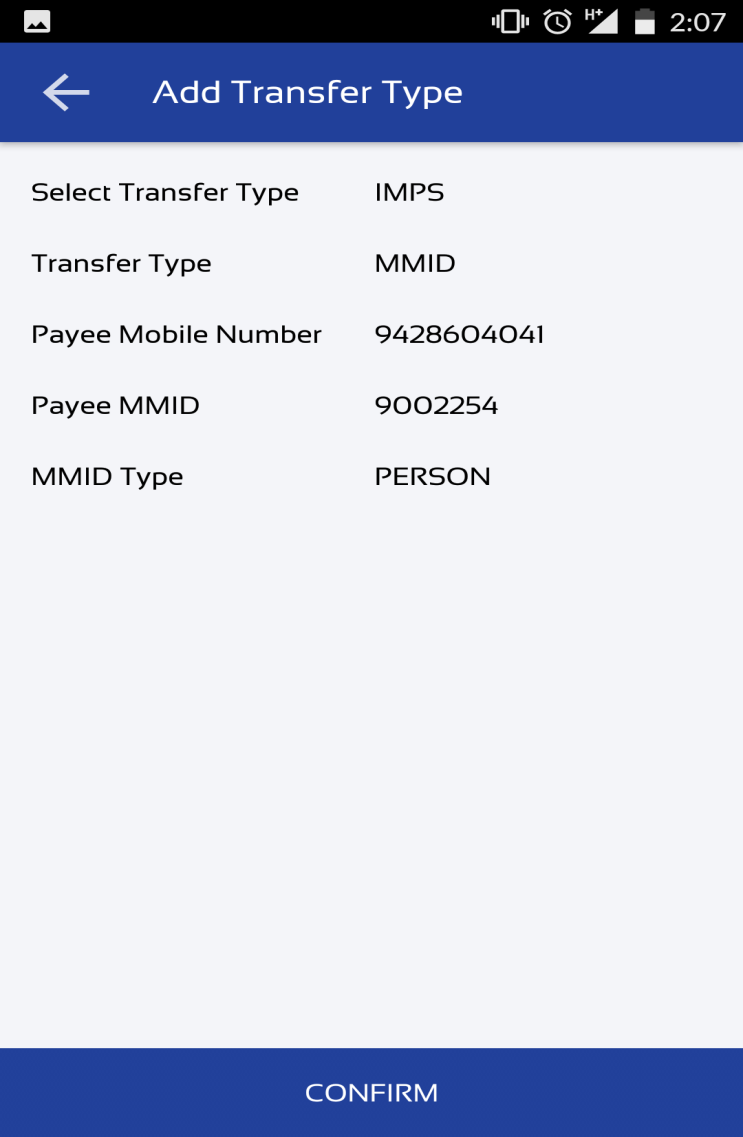 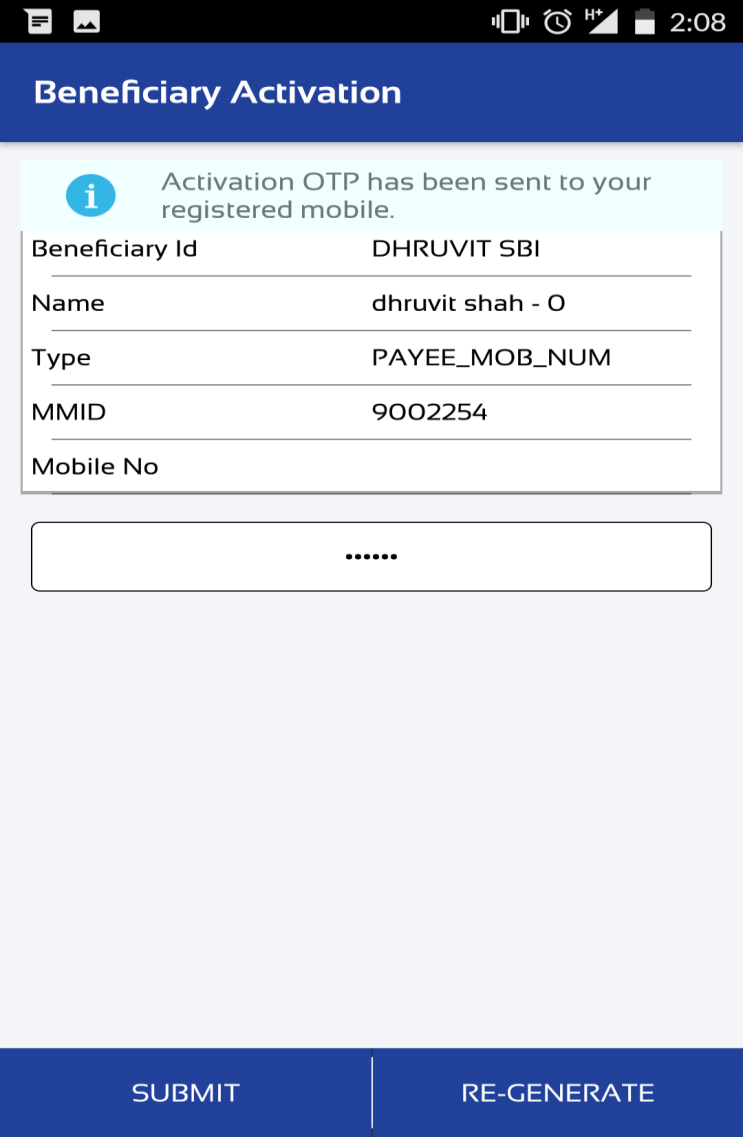 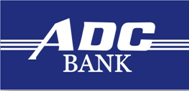 ACTIVATE BENEFICIARY - SETTING
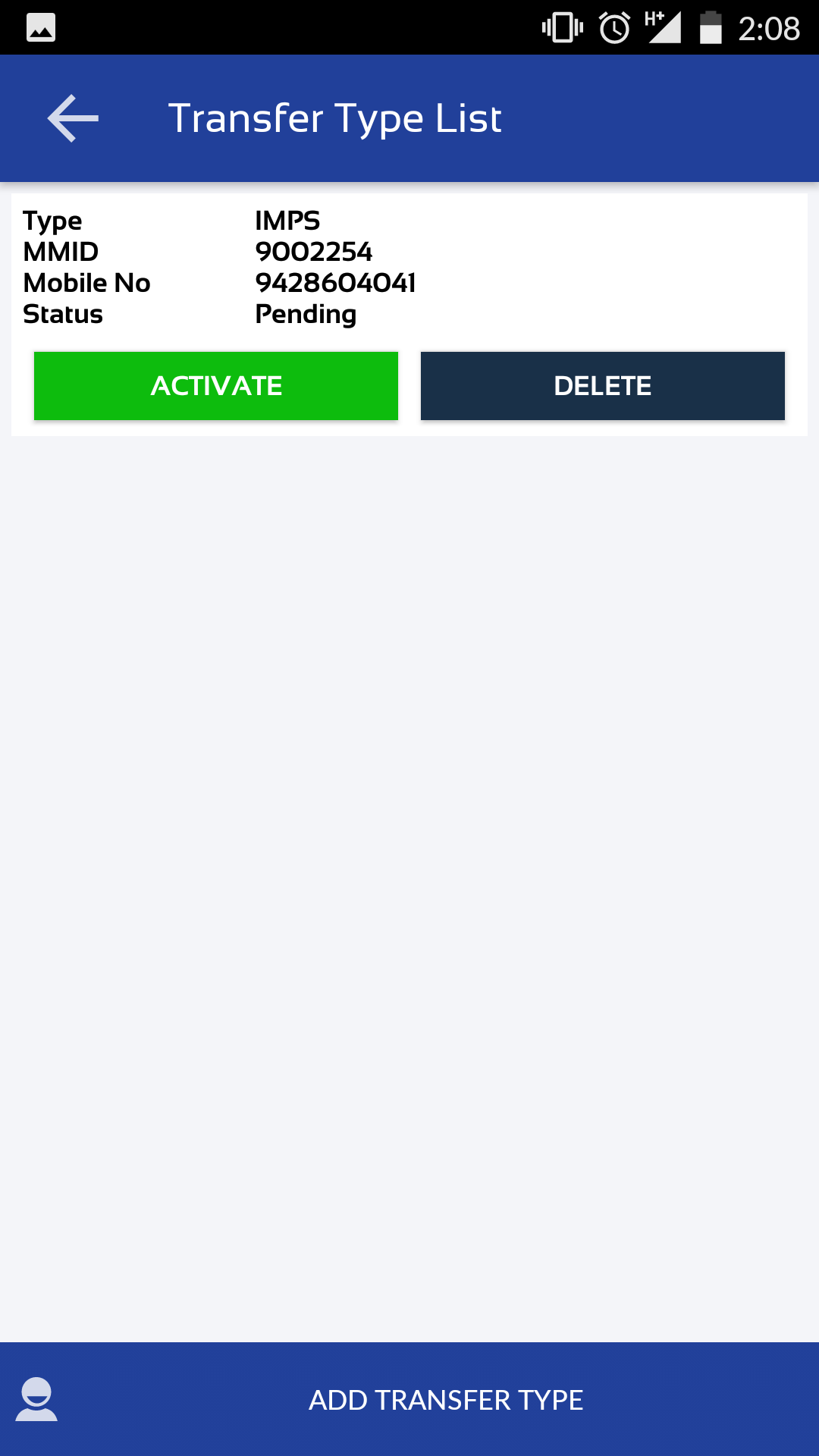 Click on ACTIVATE for beneficiary activation
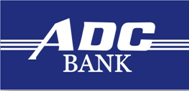 CONFIRM ACTIVATE BENEFICIARY - SETTING
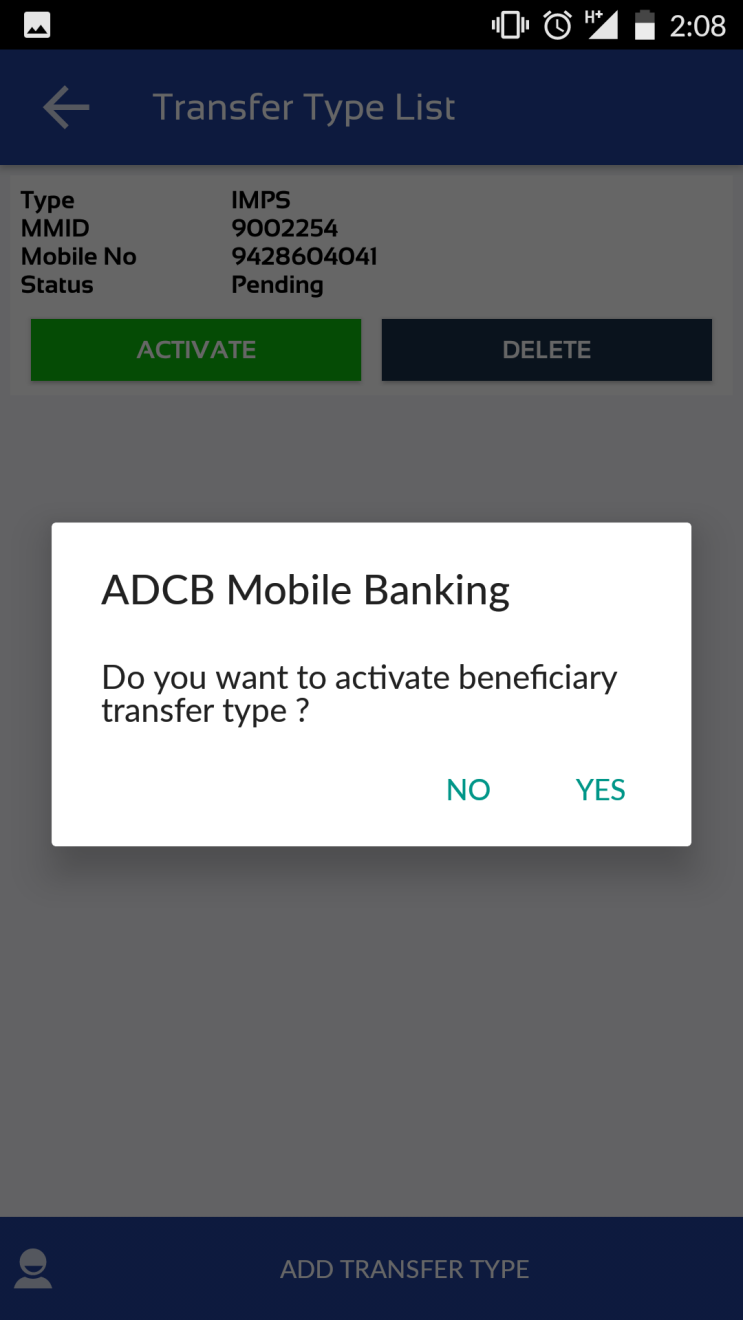 Application will ask to confirmation activation of beneficiary
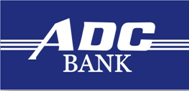 BENEFICIARY CONFIRMED - SETTING
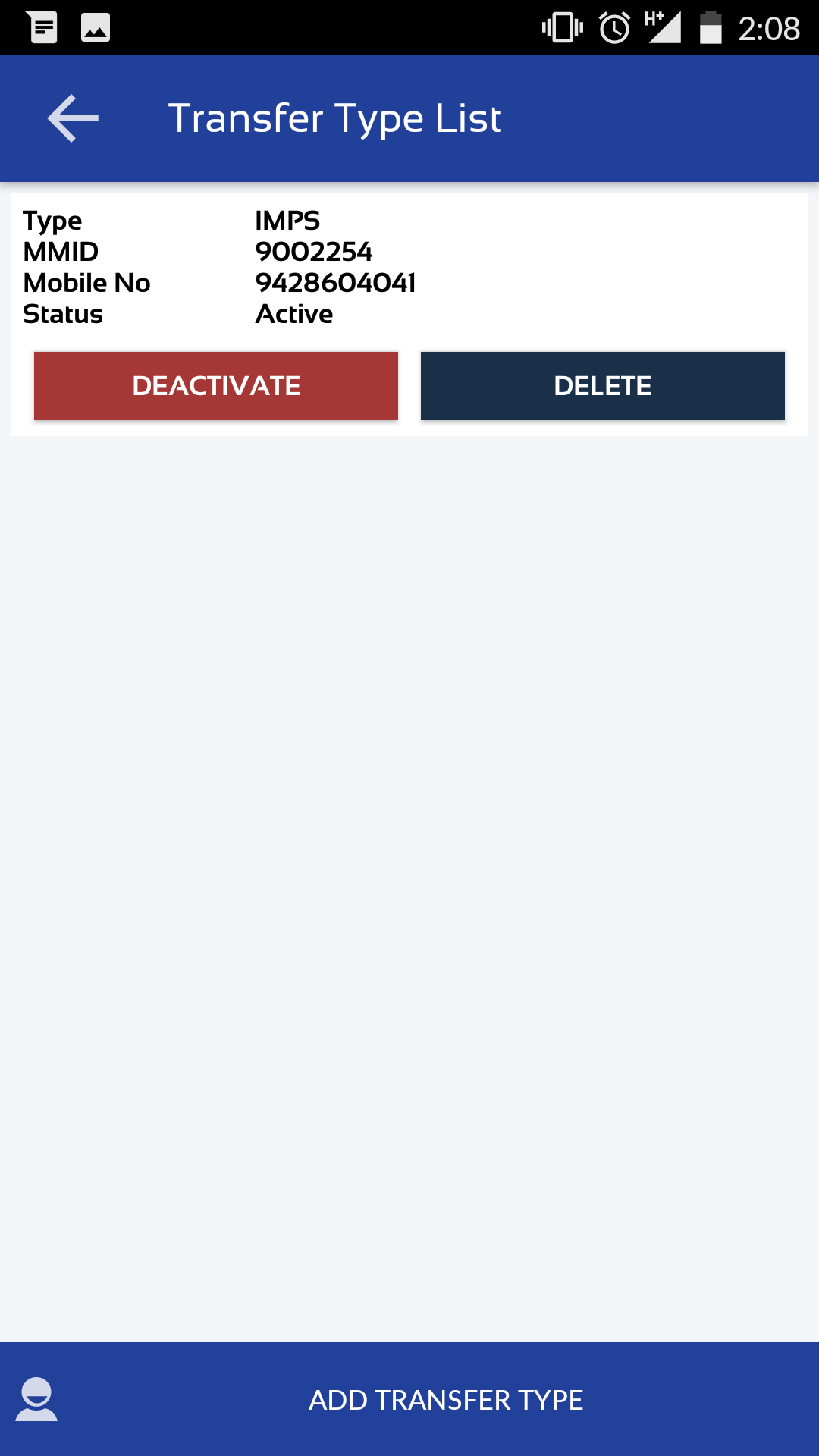 After successfully activation application will show the beneficiary details.

Beneficiary can DEACTIVATE or DELETE even after activation confirmation.
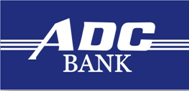 RESET PINS - SETTING
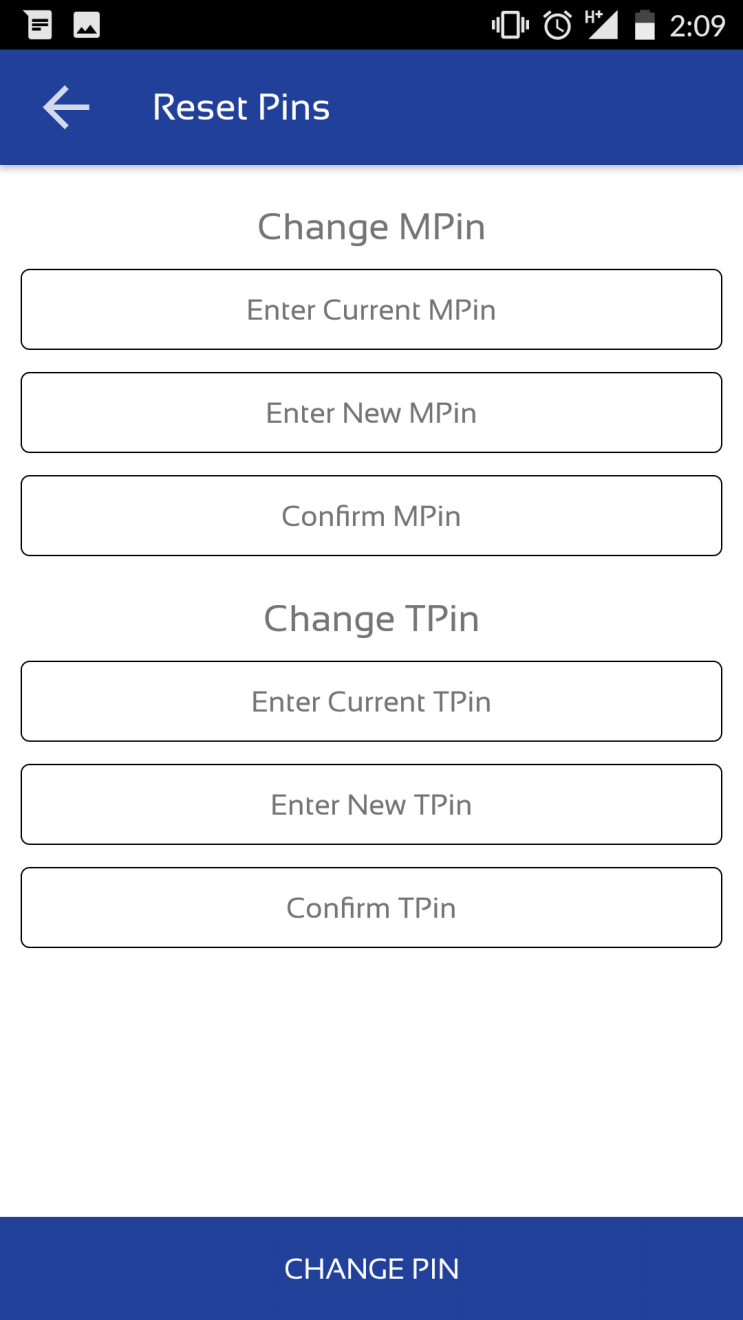 User can change MPIN or TPIN from Reset Pins.
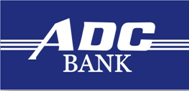 24 X 7 Transfer
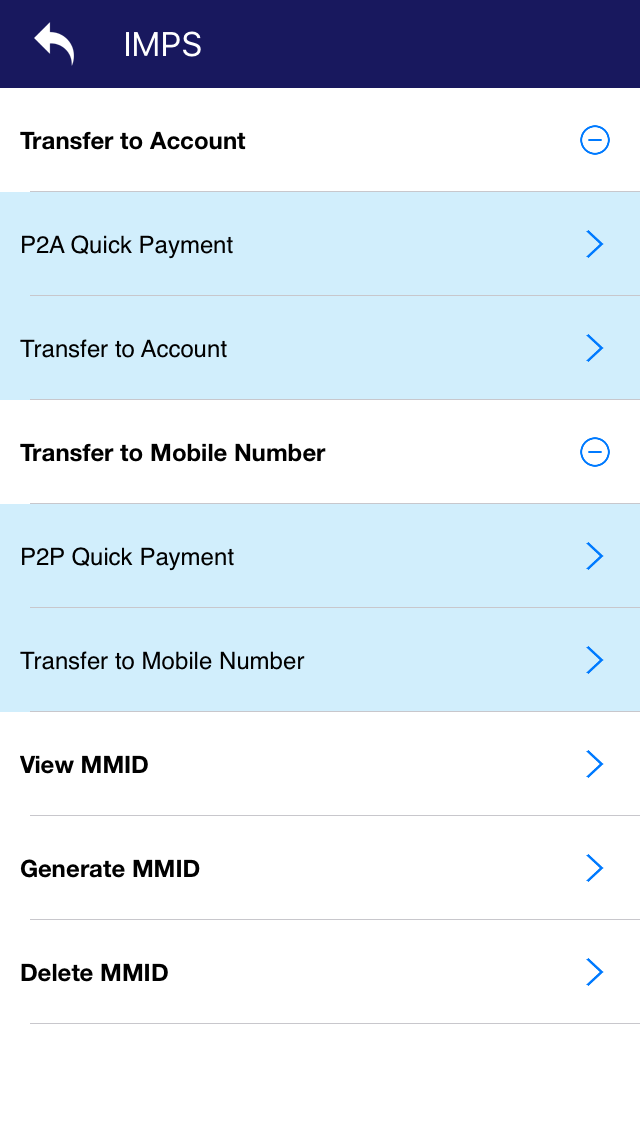 24 X 7 Transfer have following options are available

 Transfer to Account
 Transfer to Mobile Number
 View MMID
 Generate MMID
 Delete MMID
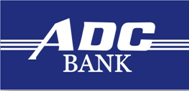 P2A Quick Payment – 24 X 7 Transfer
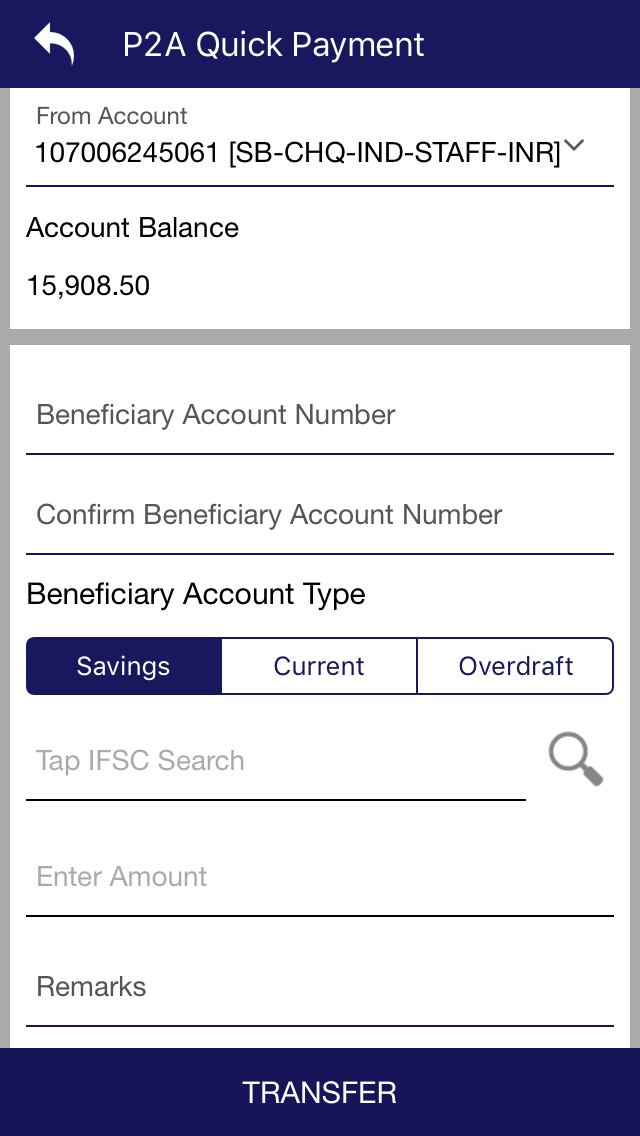 In P2A (Person To Account) Quick Payment user needs to enter beneficiary details as shown to Instant transfer to account.

Do not need to register beneficiary
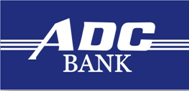 P2P Quick Payment – 24 X 7 Transfer
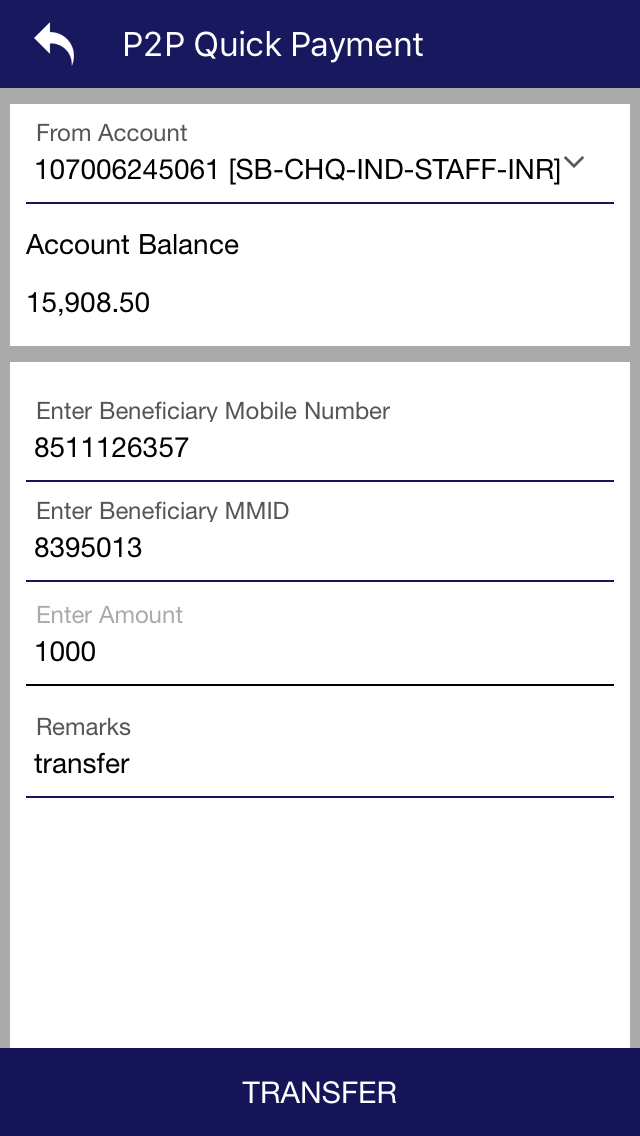 From P2P (Person to Person) Quick Payment user can transfer amount through Mobile number 
And MMID.

For that he/she needs to have beneficiary registered mobile number and MMID.

Do not need to register beneficiary.
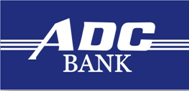 Transfer to Mobile – 24 X 7 Transfer
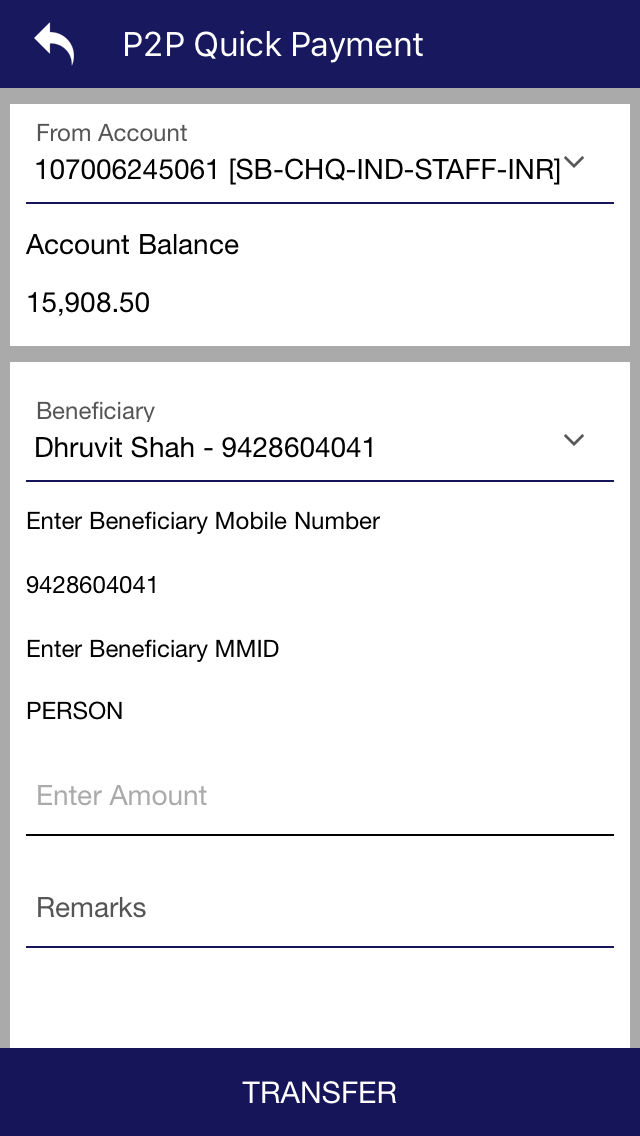 From Transfer to mobile user can transfer amount through Mobile number 
and MMID.

For that he/she needs to have beneficiary registered mobile number and MMID.

Beneficiary needs to register.
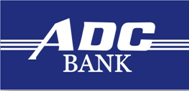 Requests
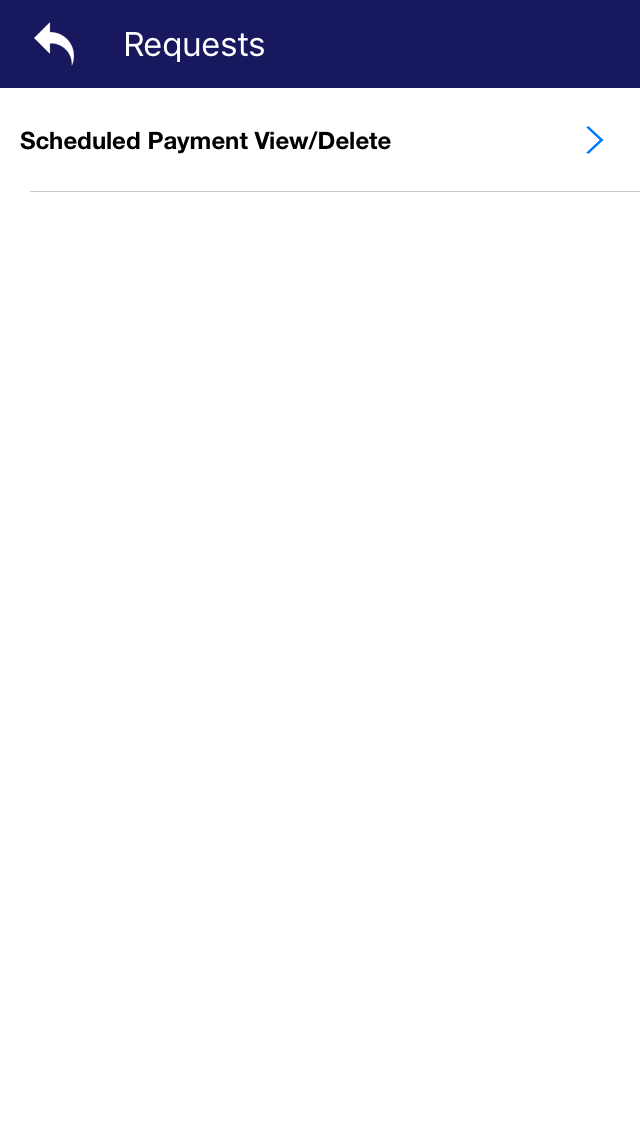 From Scheduled Payment View/Delete user can view or delete the scheduled payment that he/she made for transfer.
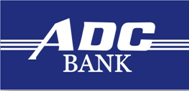 Log Out
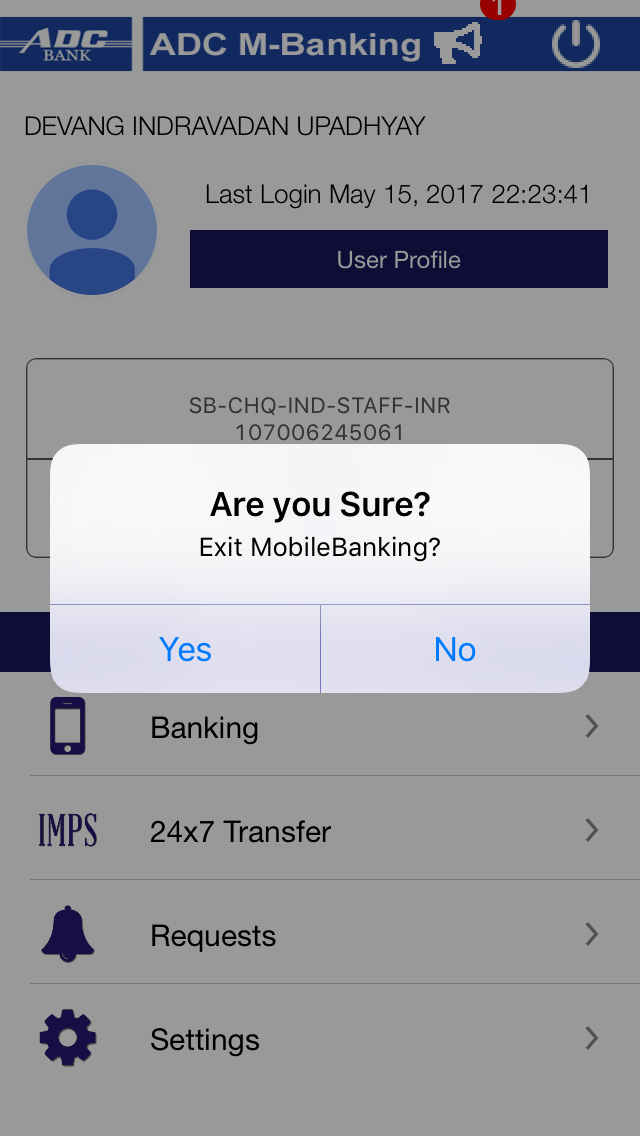 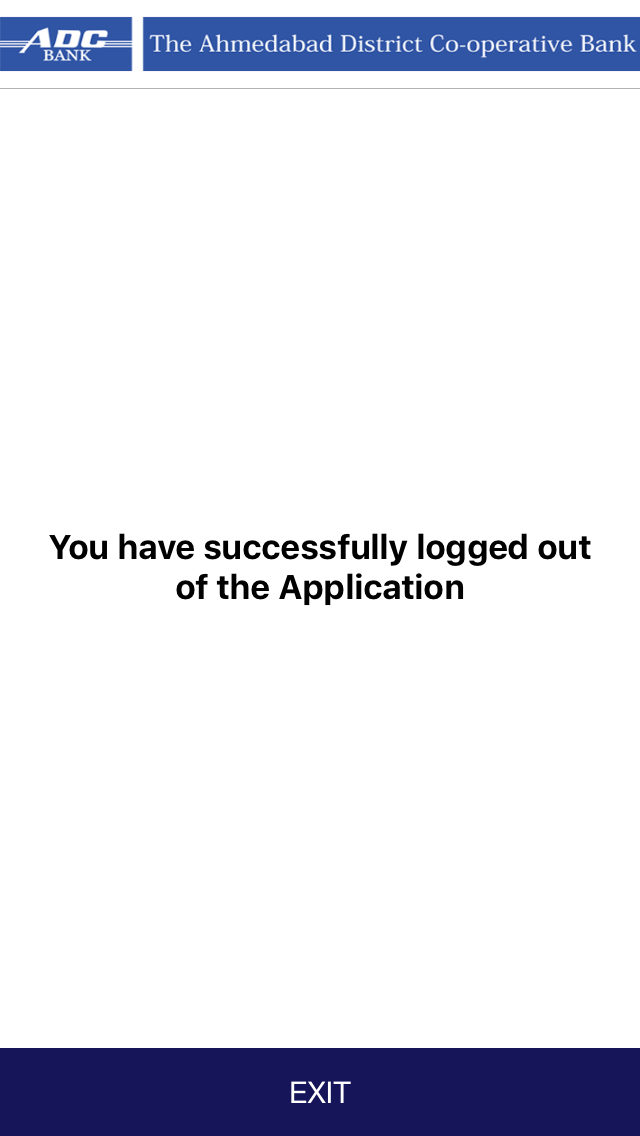 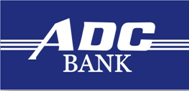 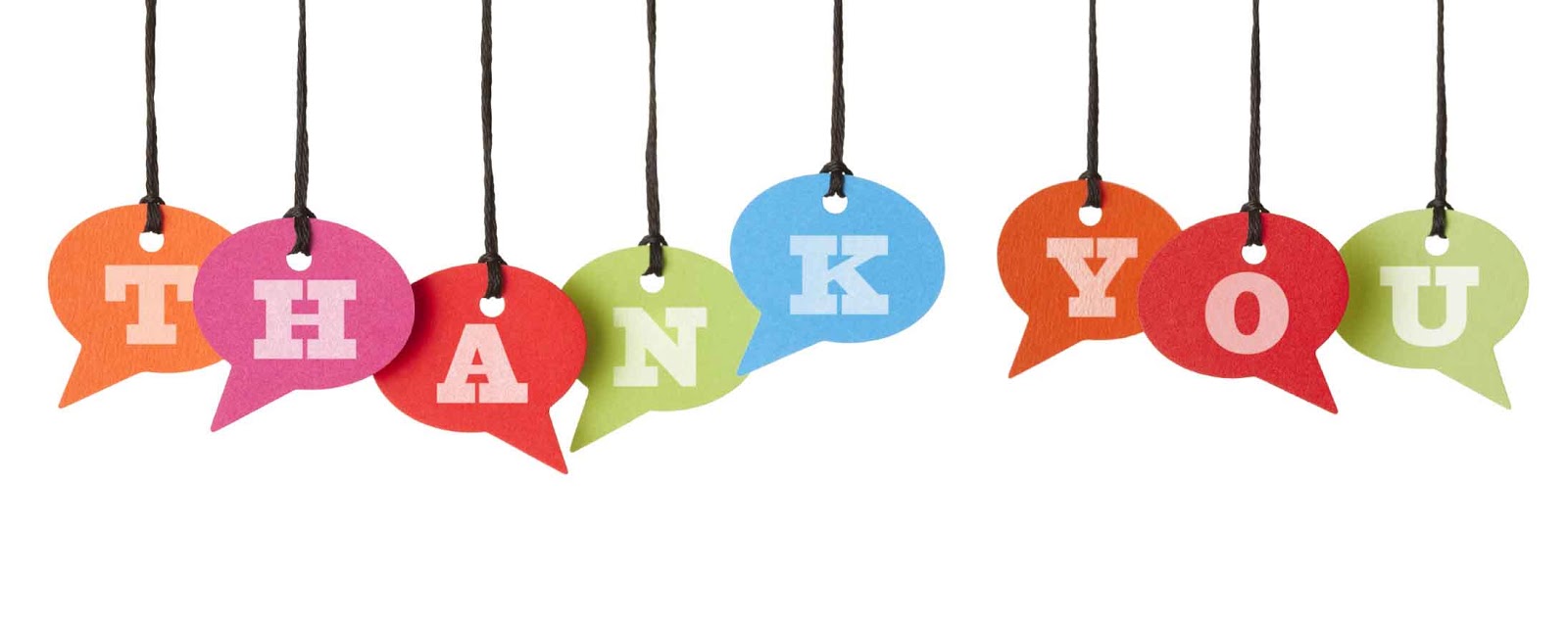 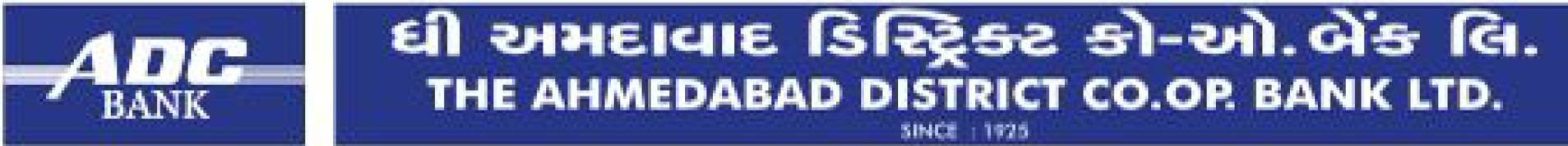 Since 1925
www.adcbank.coop

Ib.mb@adcbank.coop
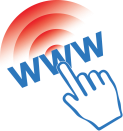 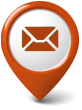